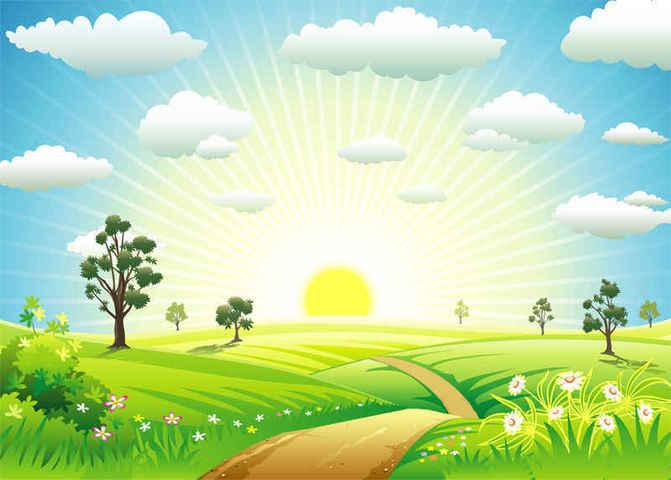 МАДОУ  ЦРР  детский сад №2  МО  Усть-Лабинский район
Опытно-экспериментальная работа на метеоплощке детского сада
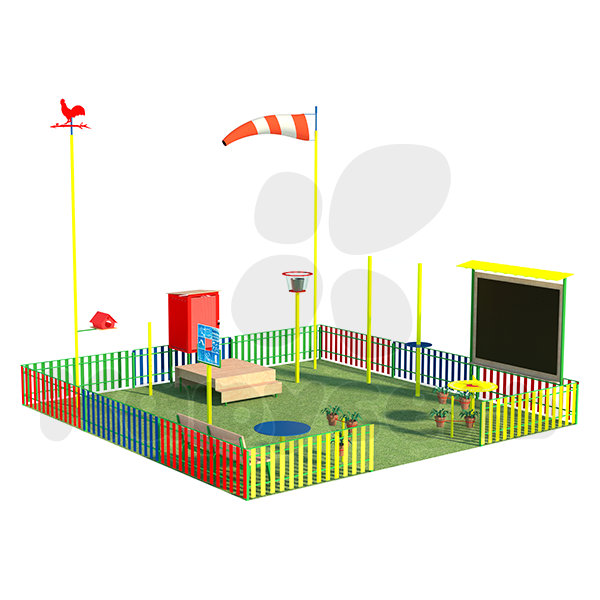 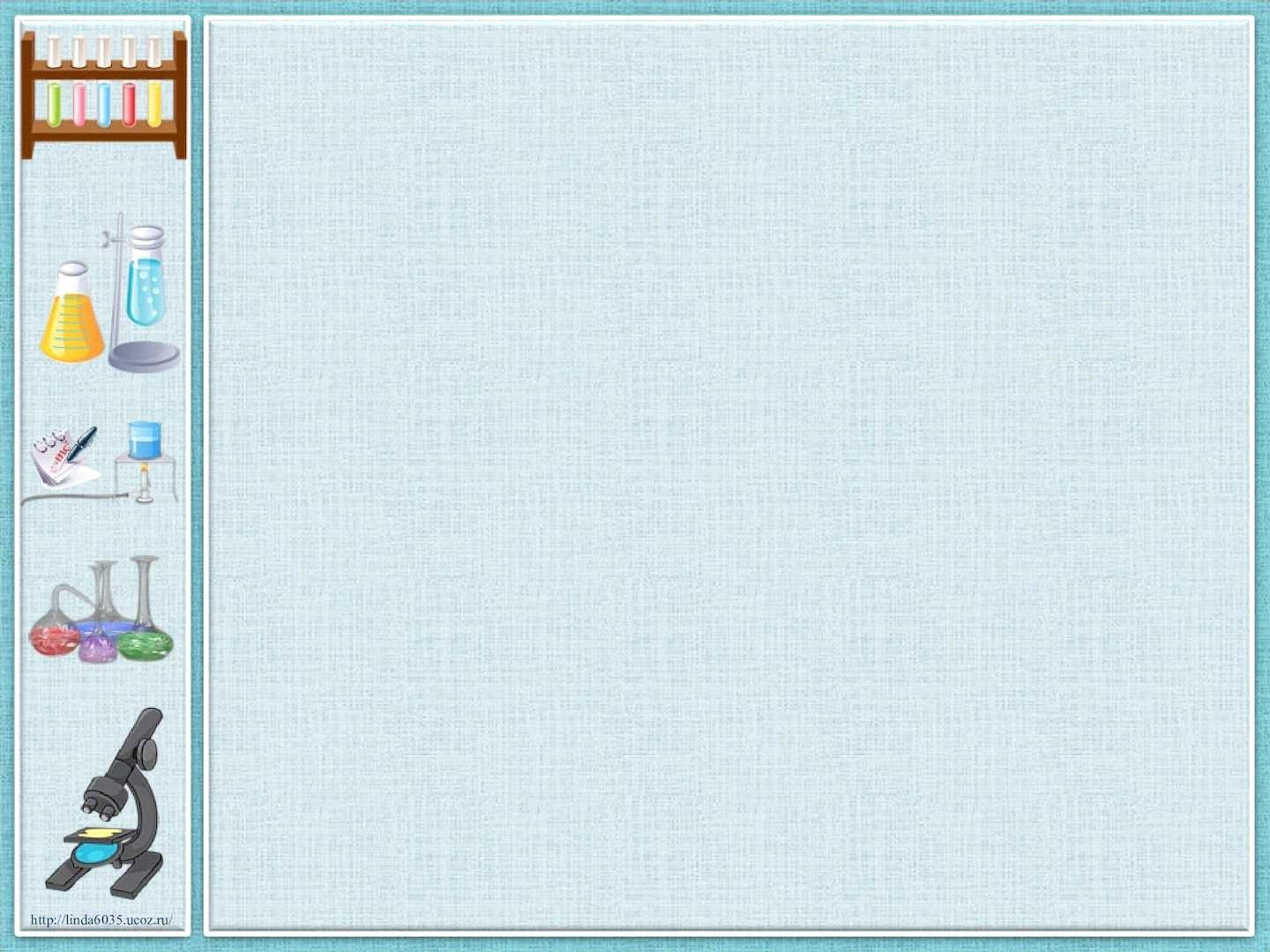 Старичок-Лесовичок приглашает на экскурсию
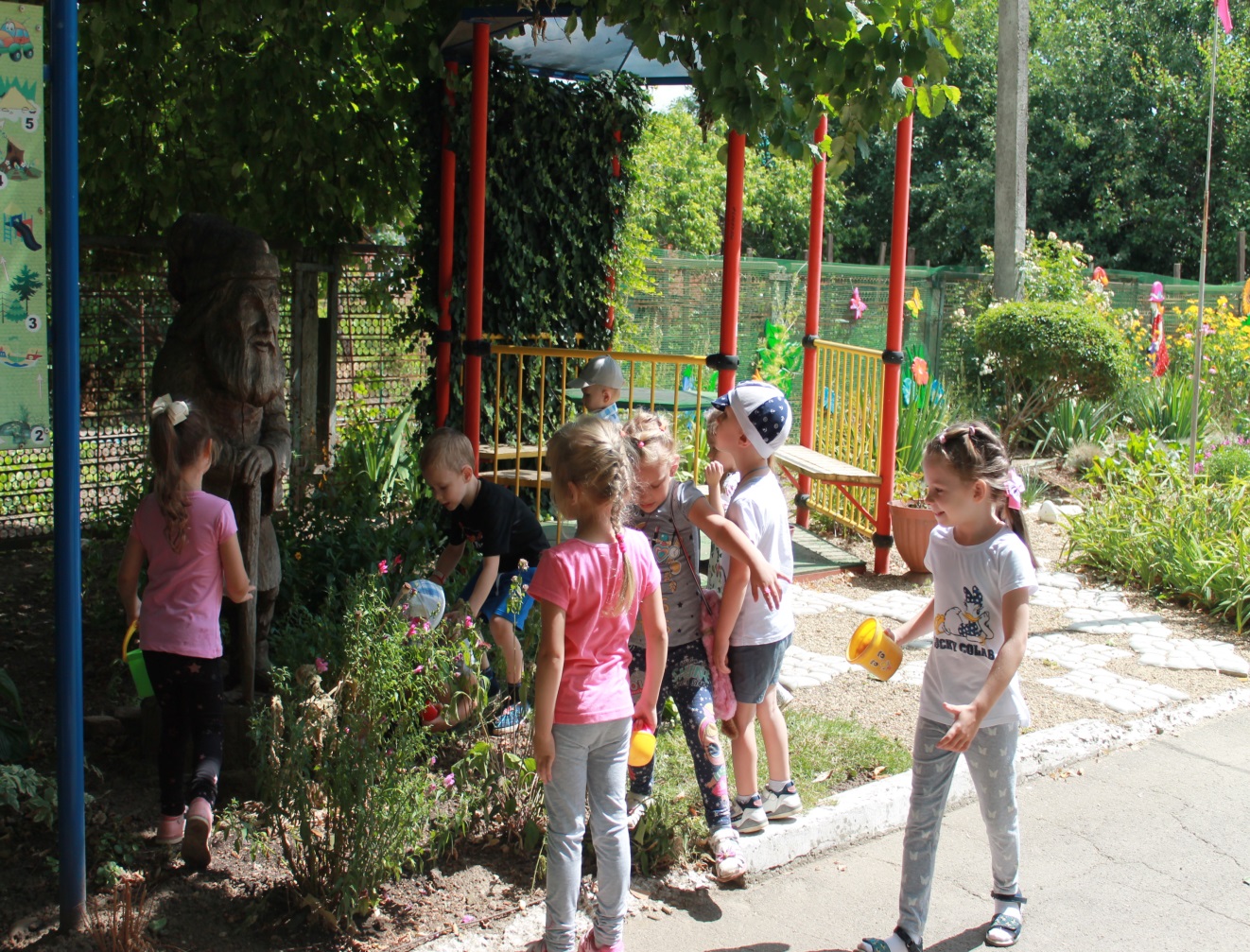 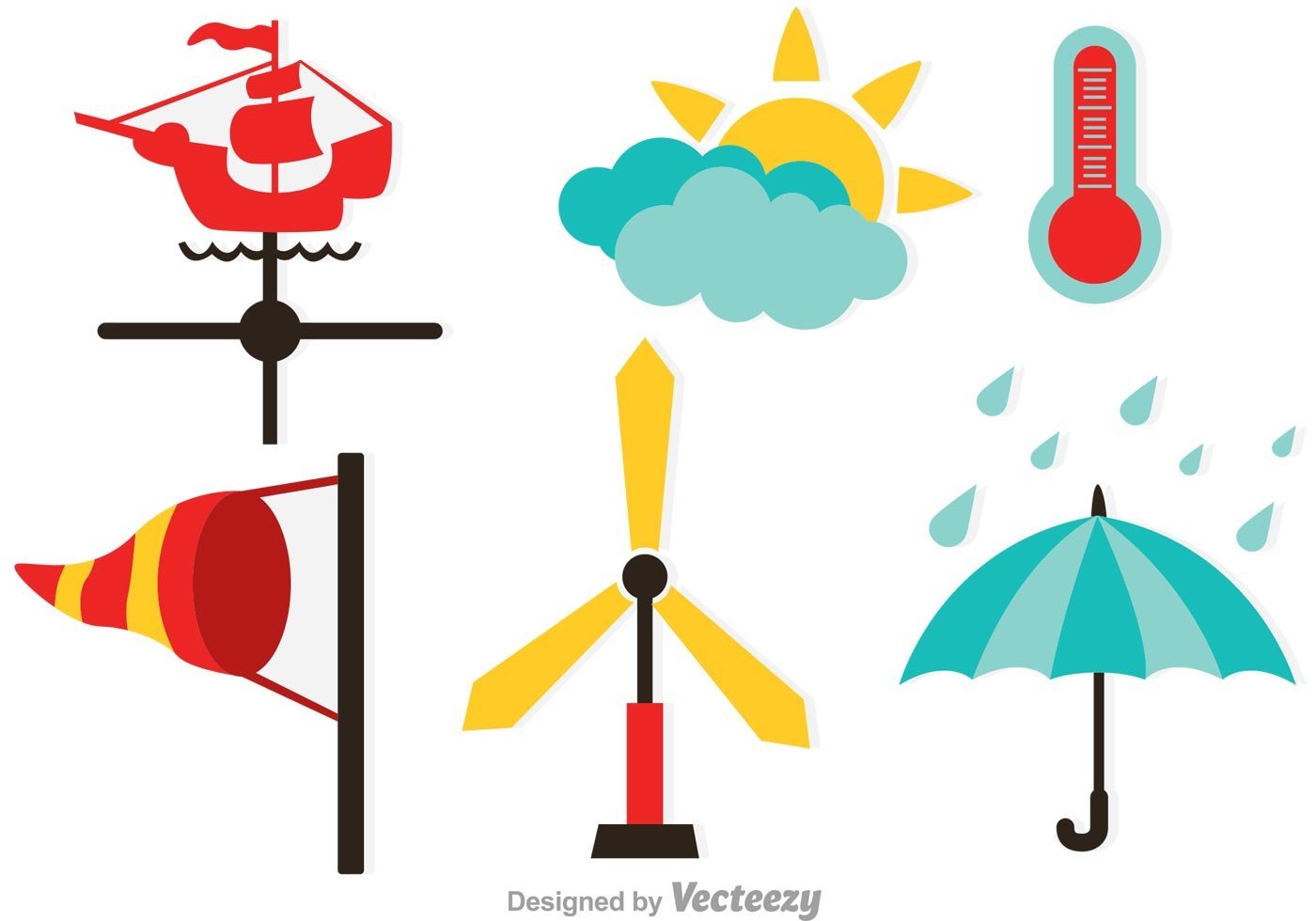 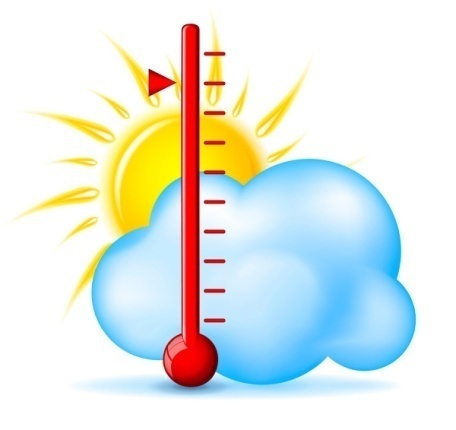 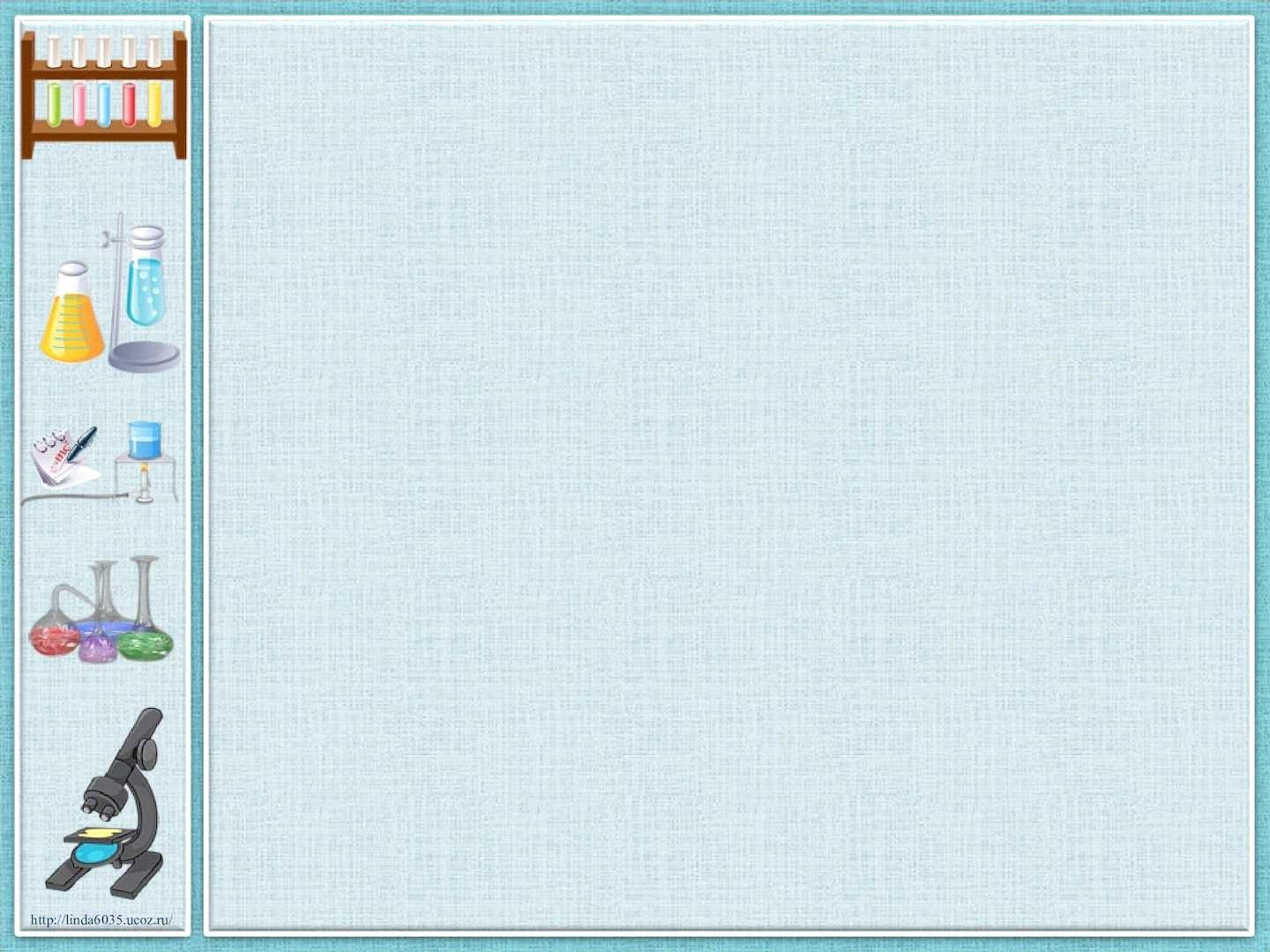 Посмотрим по схеме, куда отправляться!
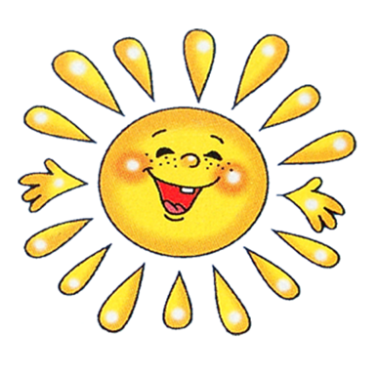 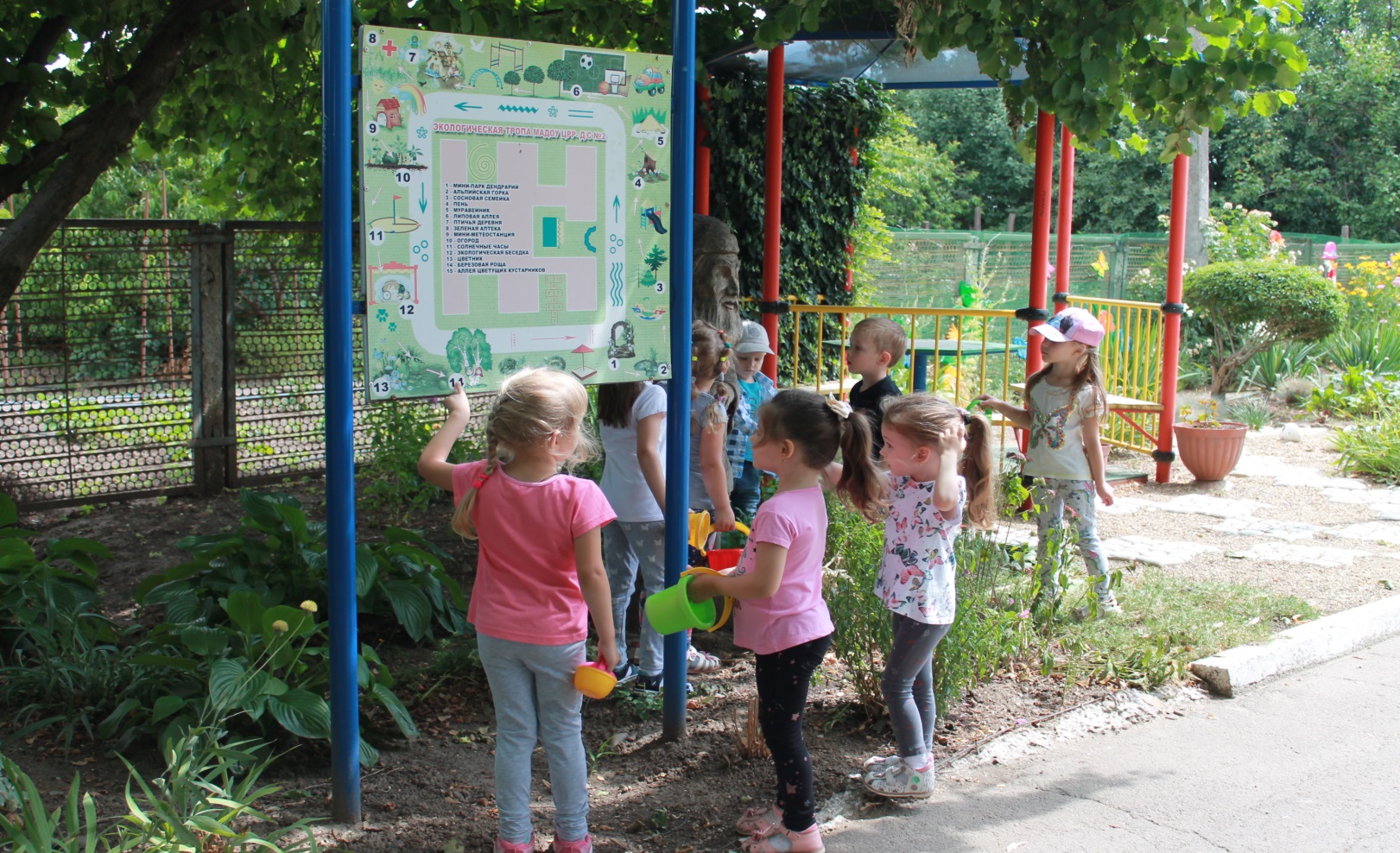 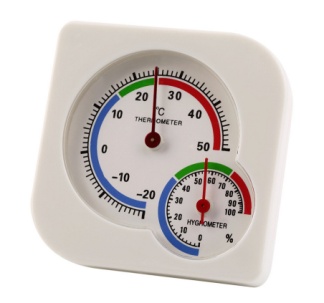 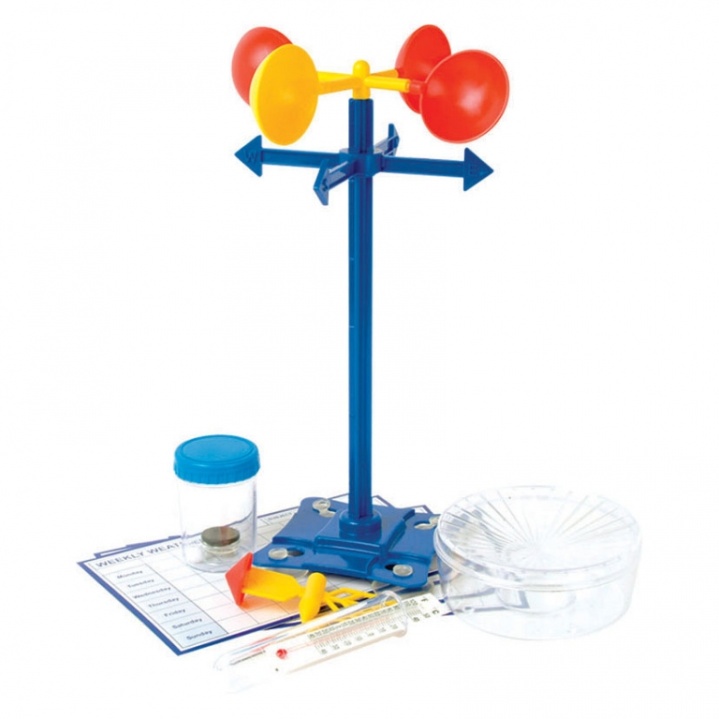 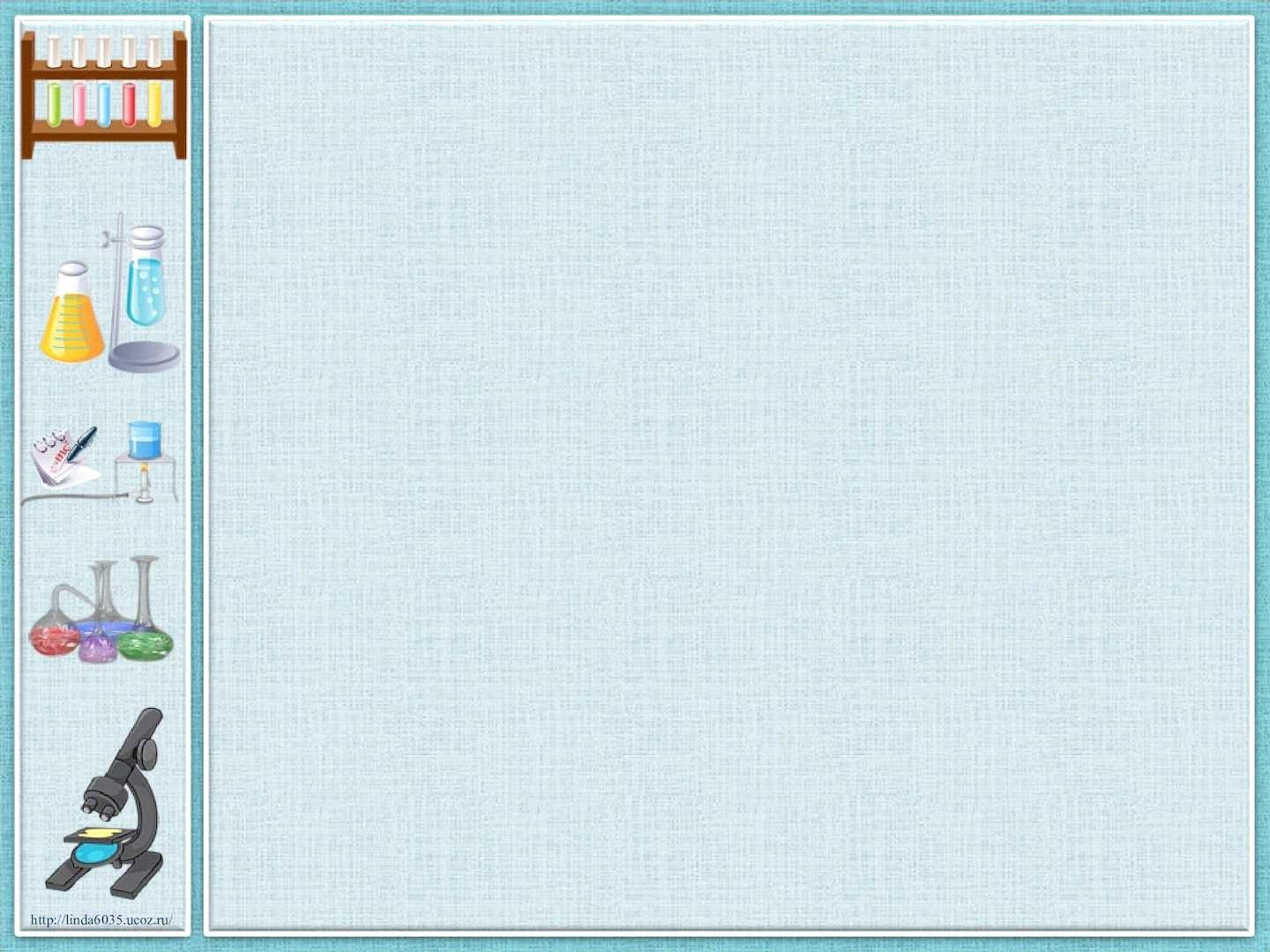 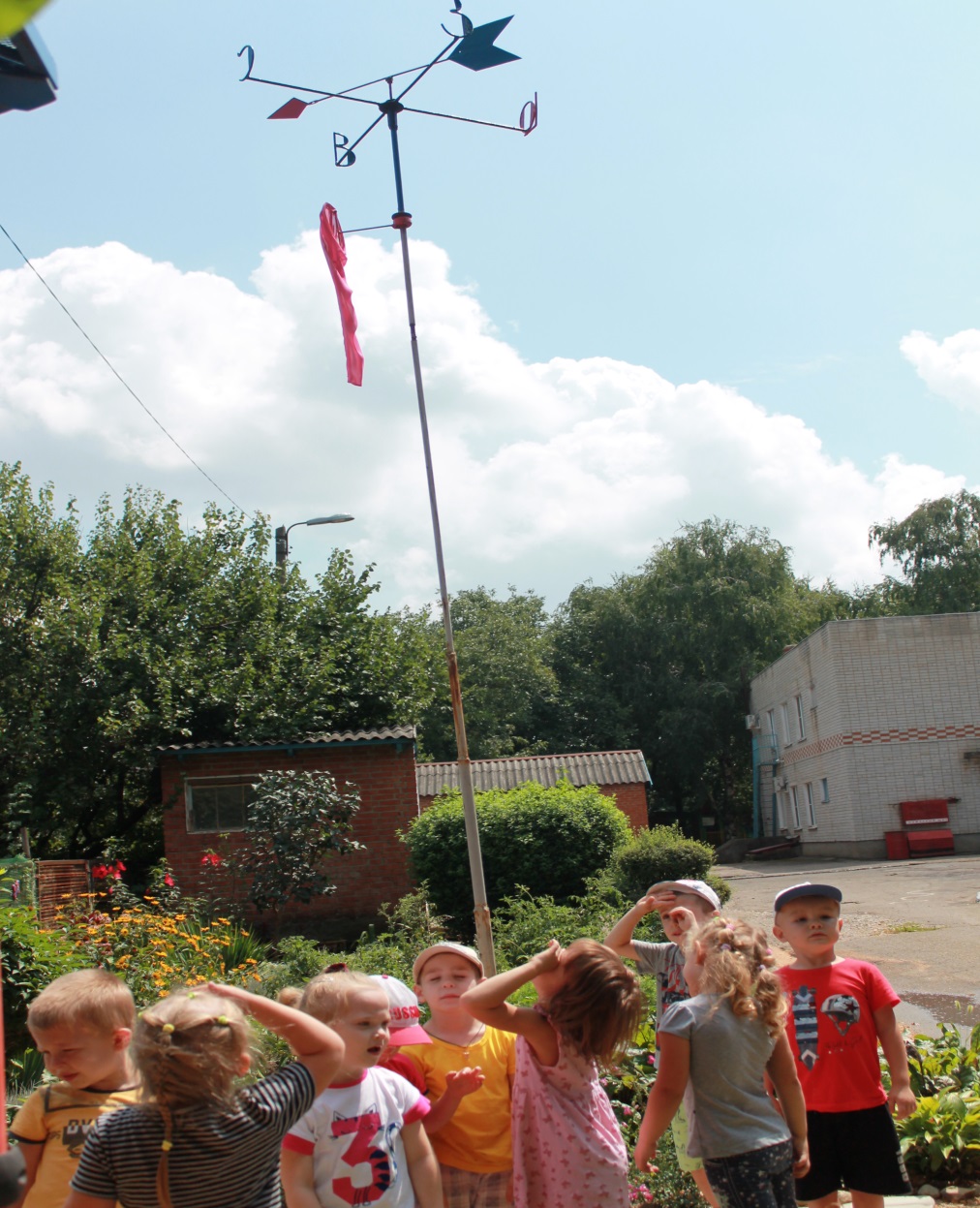 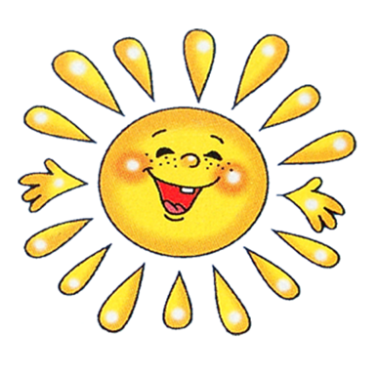 Вот мы и на метеоплощадке!
Очень интересно, что  же здесь находится?
Что все это значит?
Для чего это нужно?
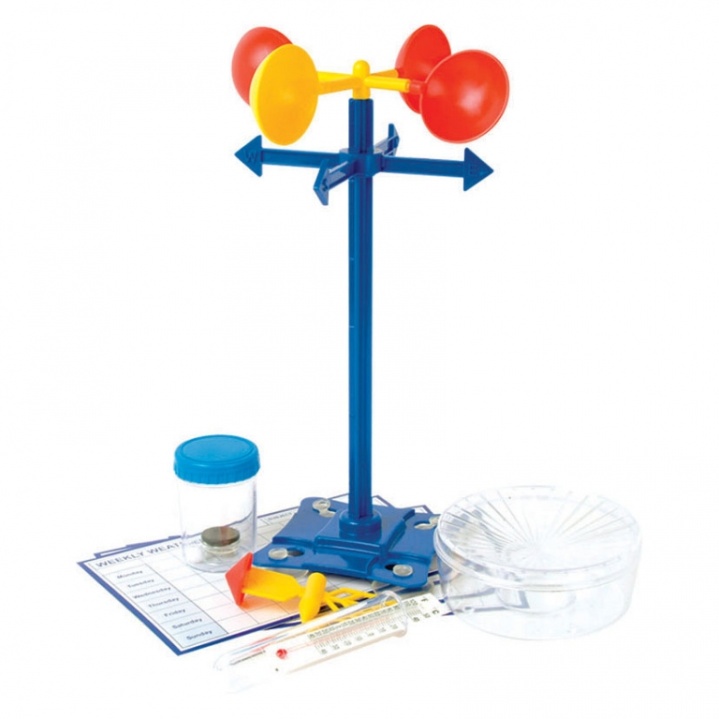 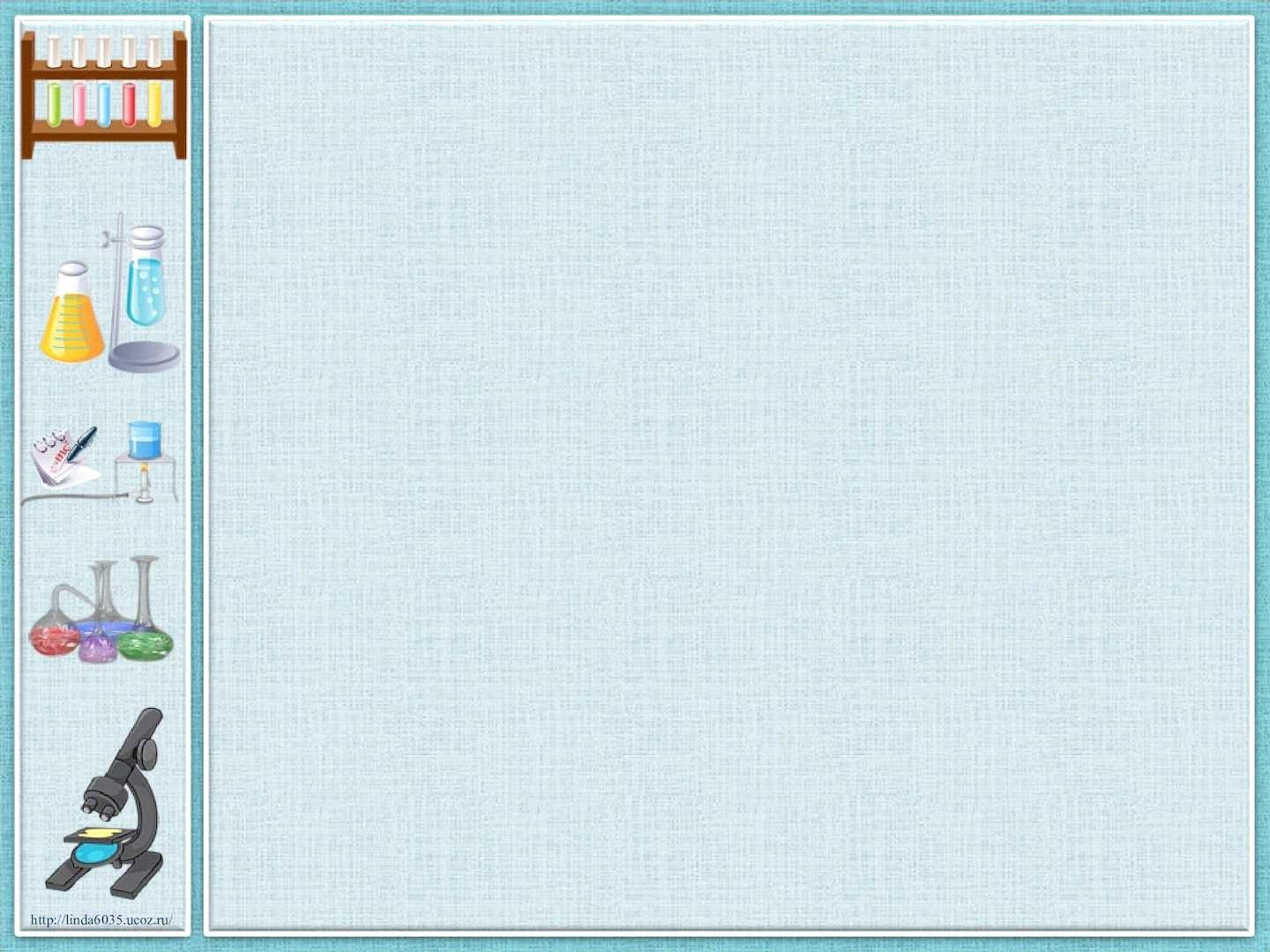 Что же это за прибор? Как он работает?
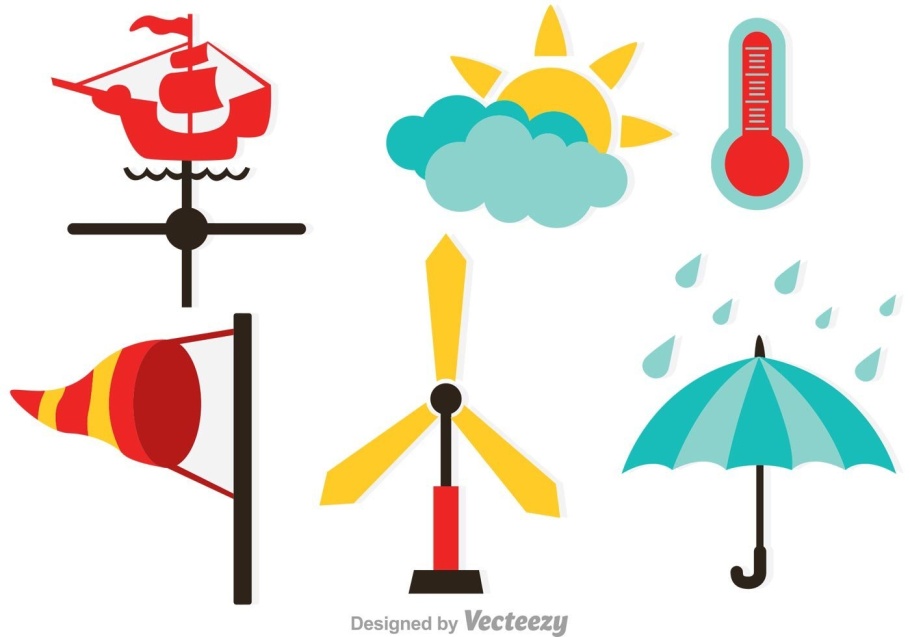 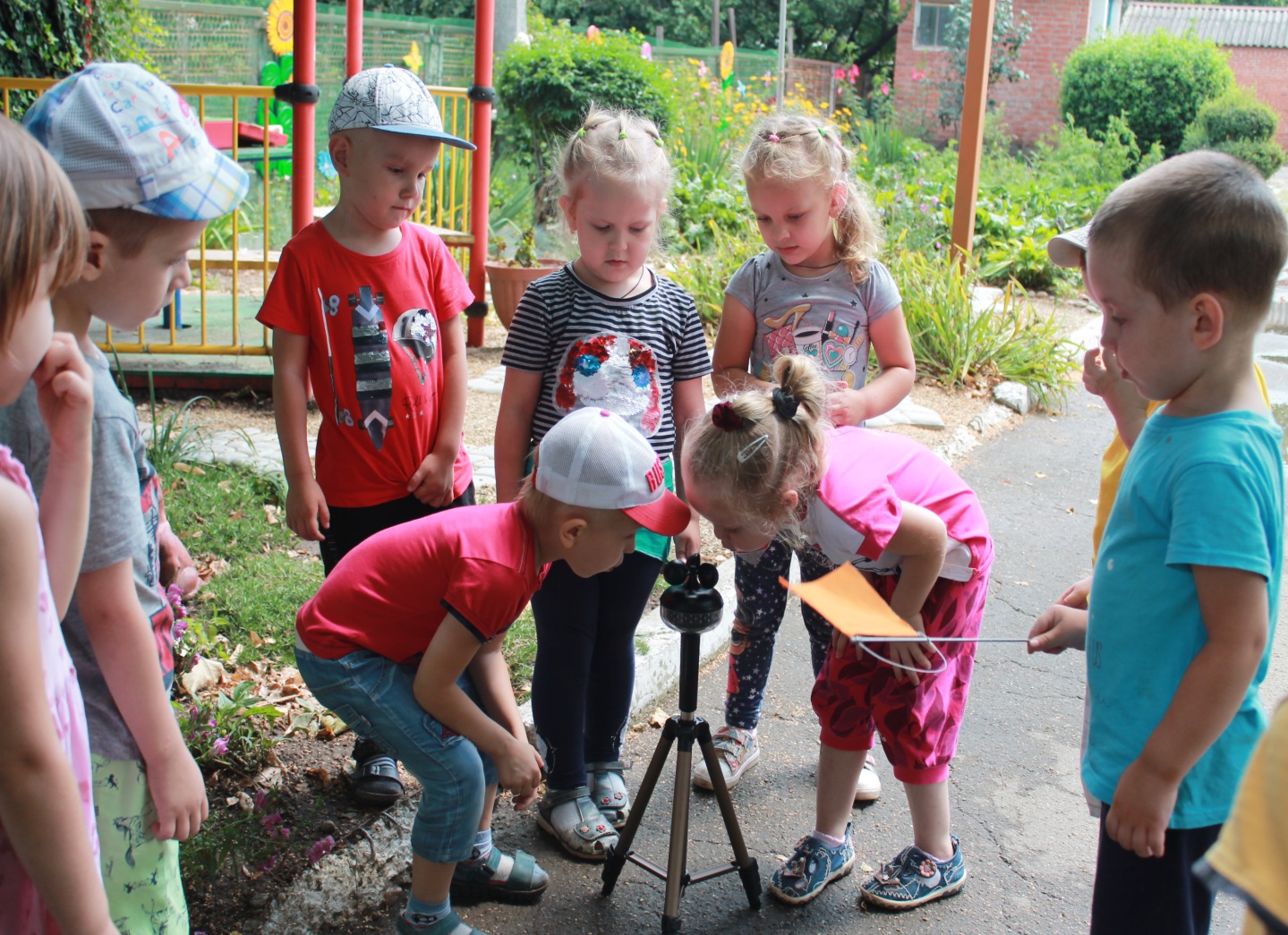 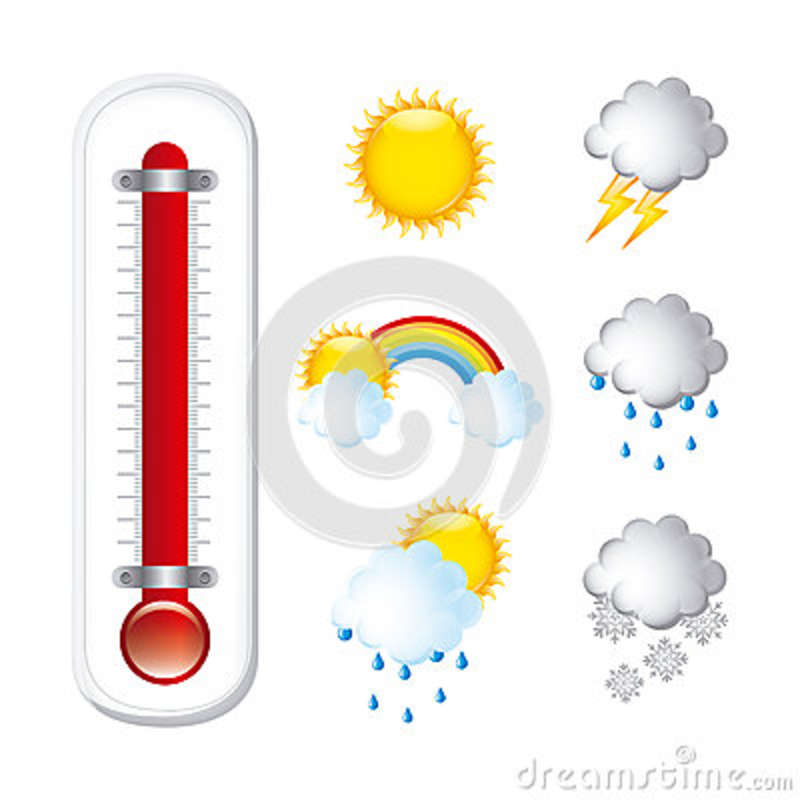 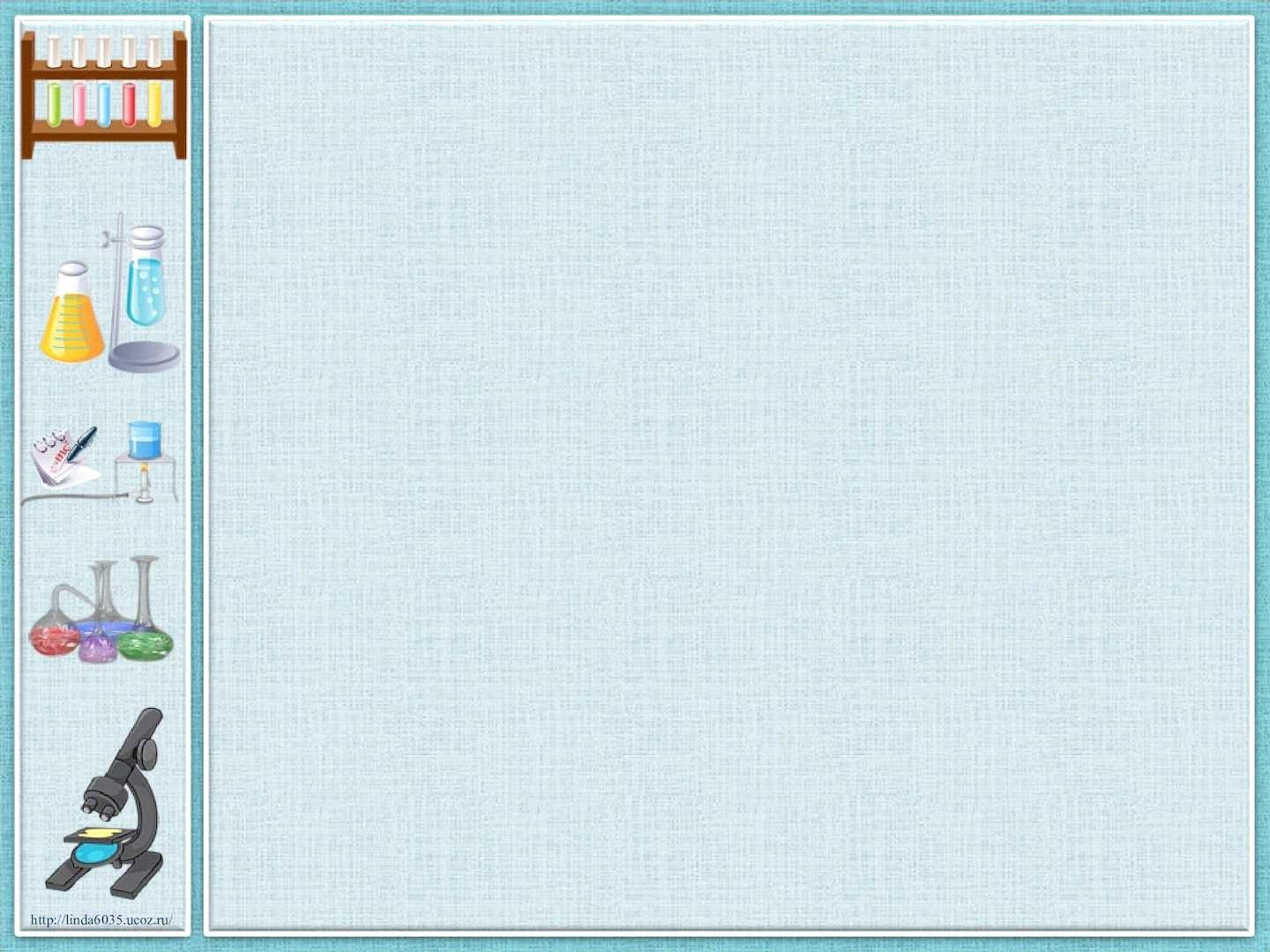 Крутится, но совсем слабо.
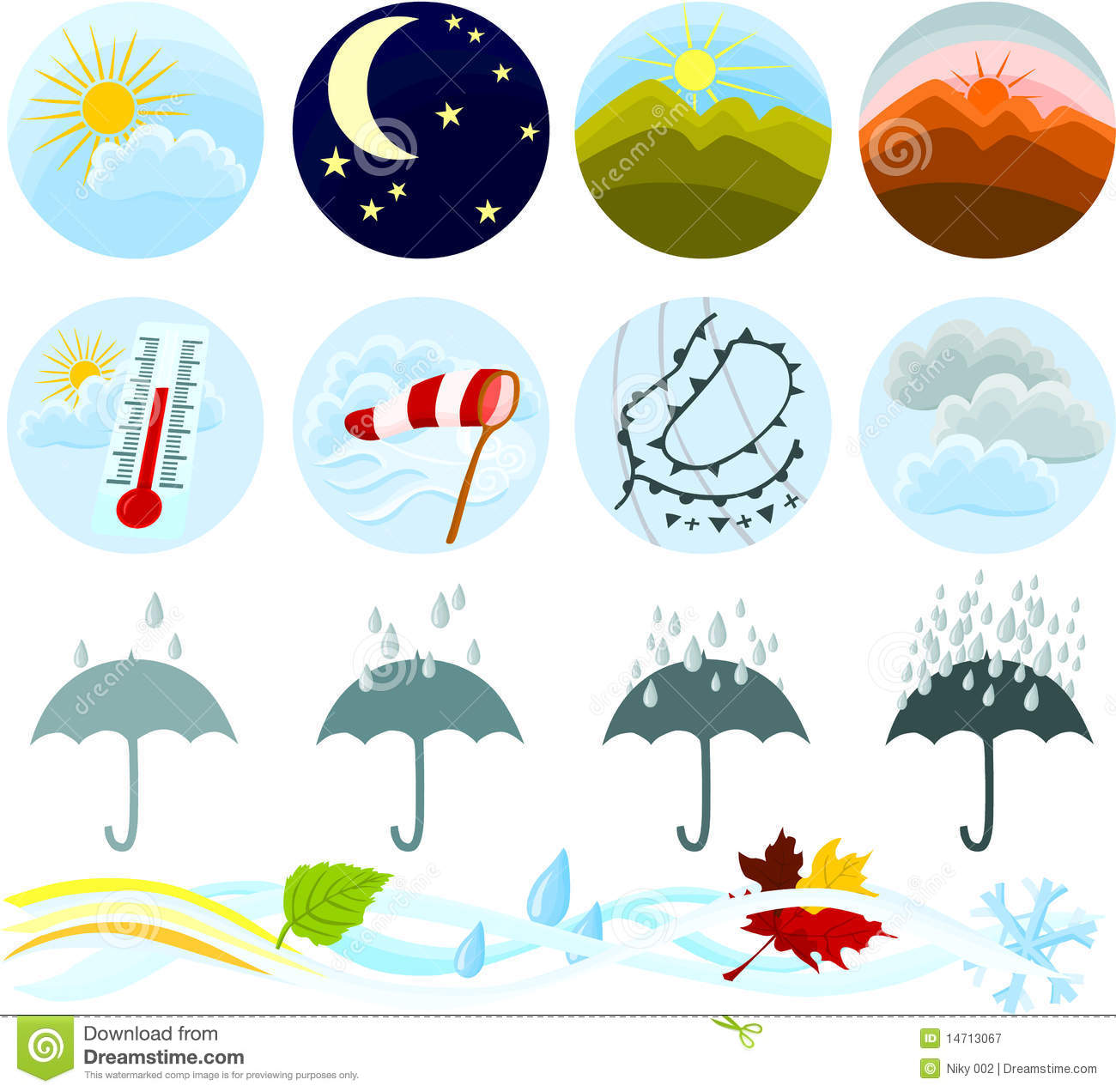 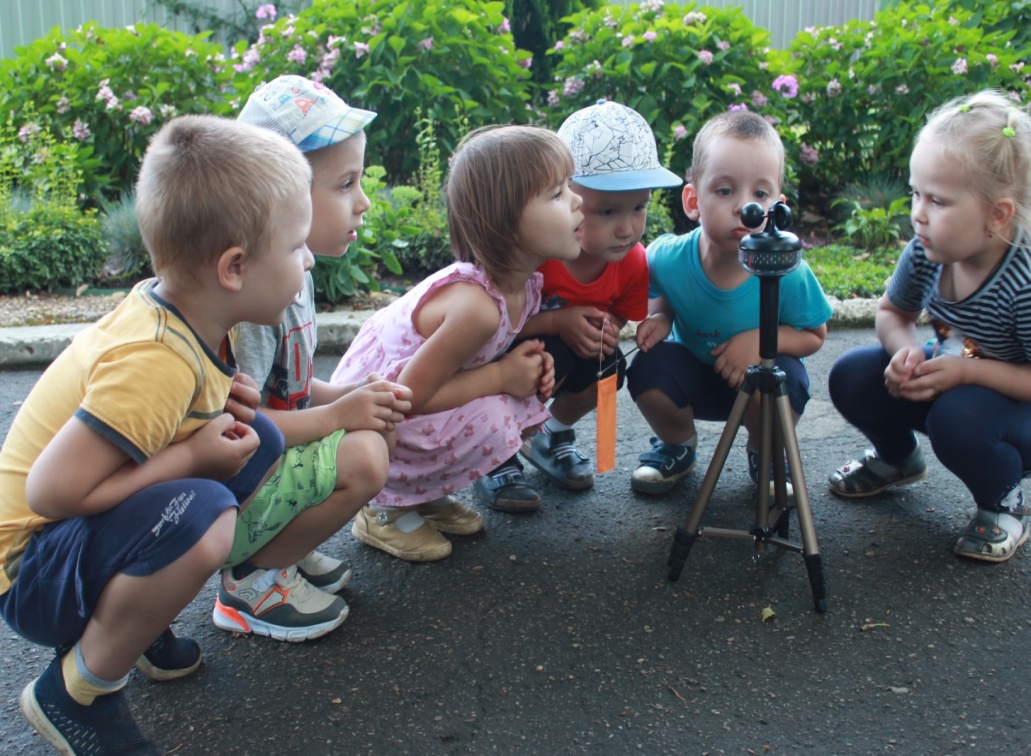 Ничего, мы поможем!
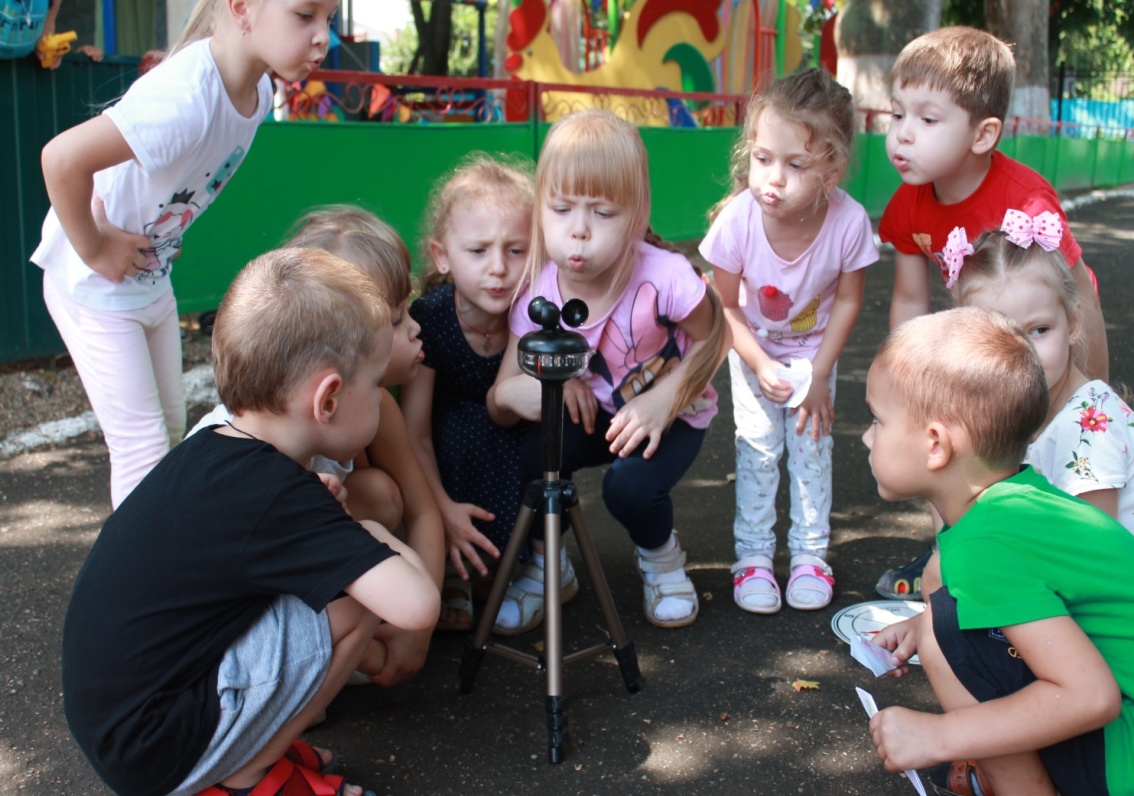 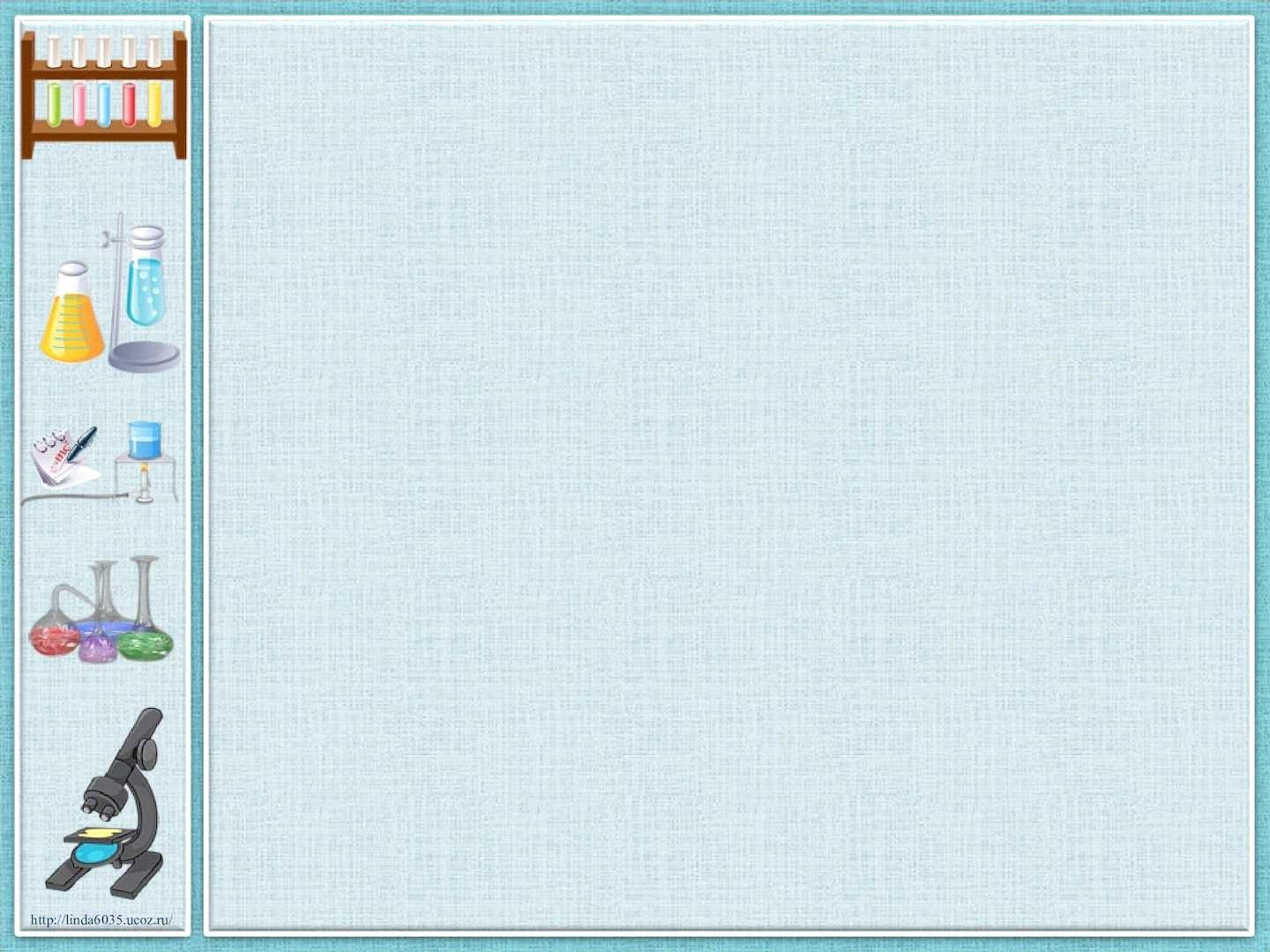 Продолжаем наши исследования. Нам понадобятся воздушные шары, вода, лейка, ведерки, нитки и палка.
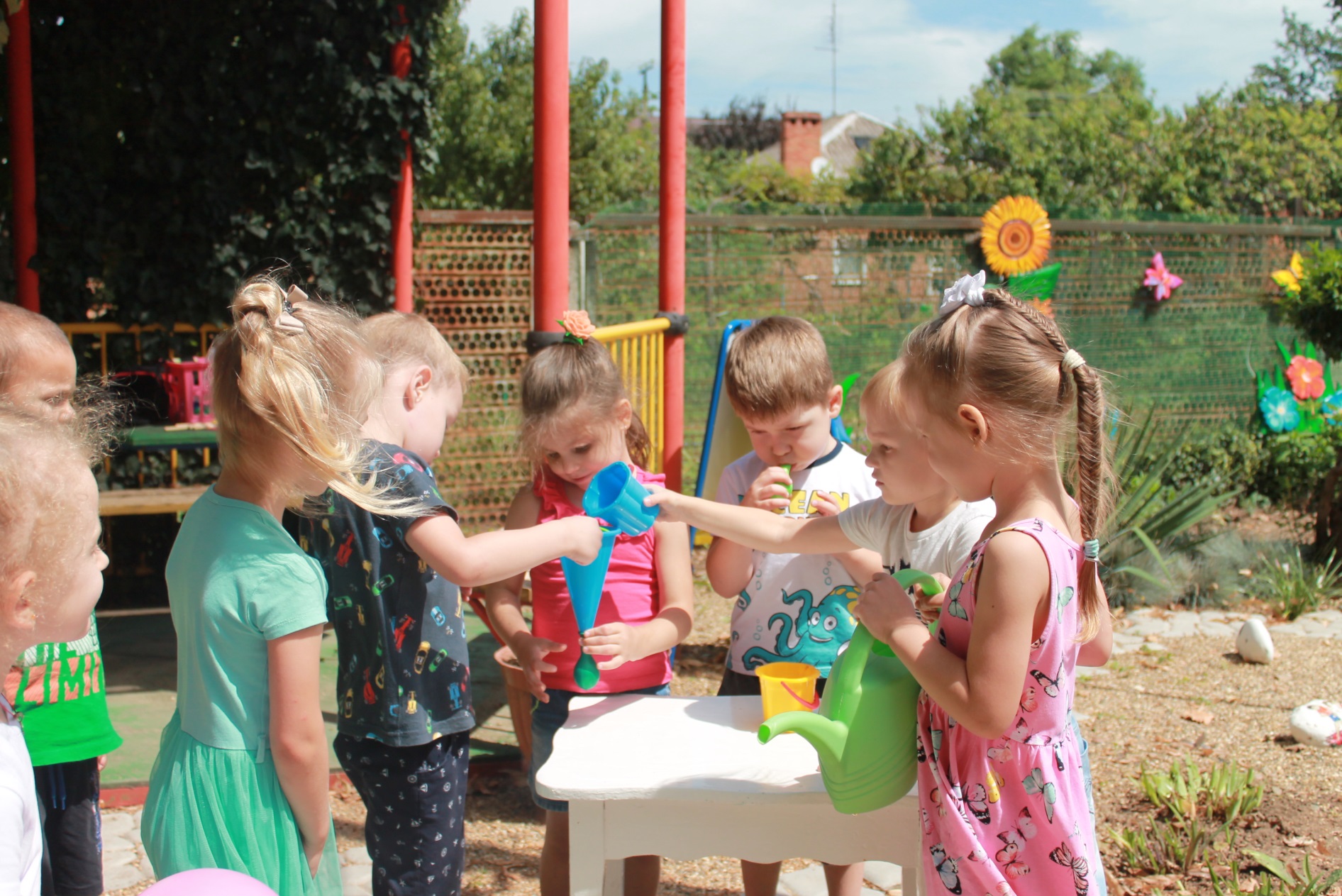 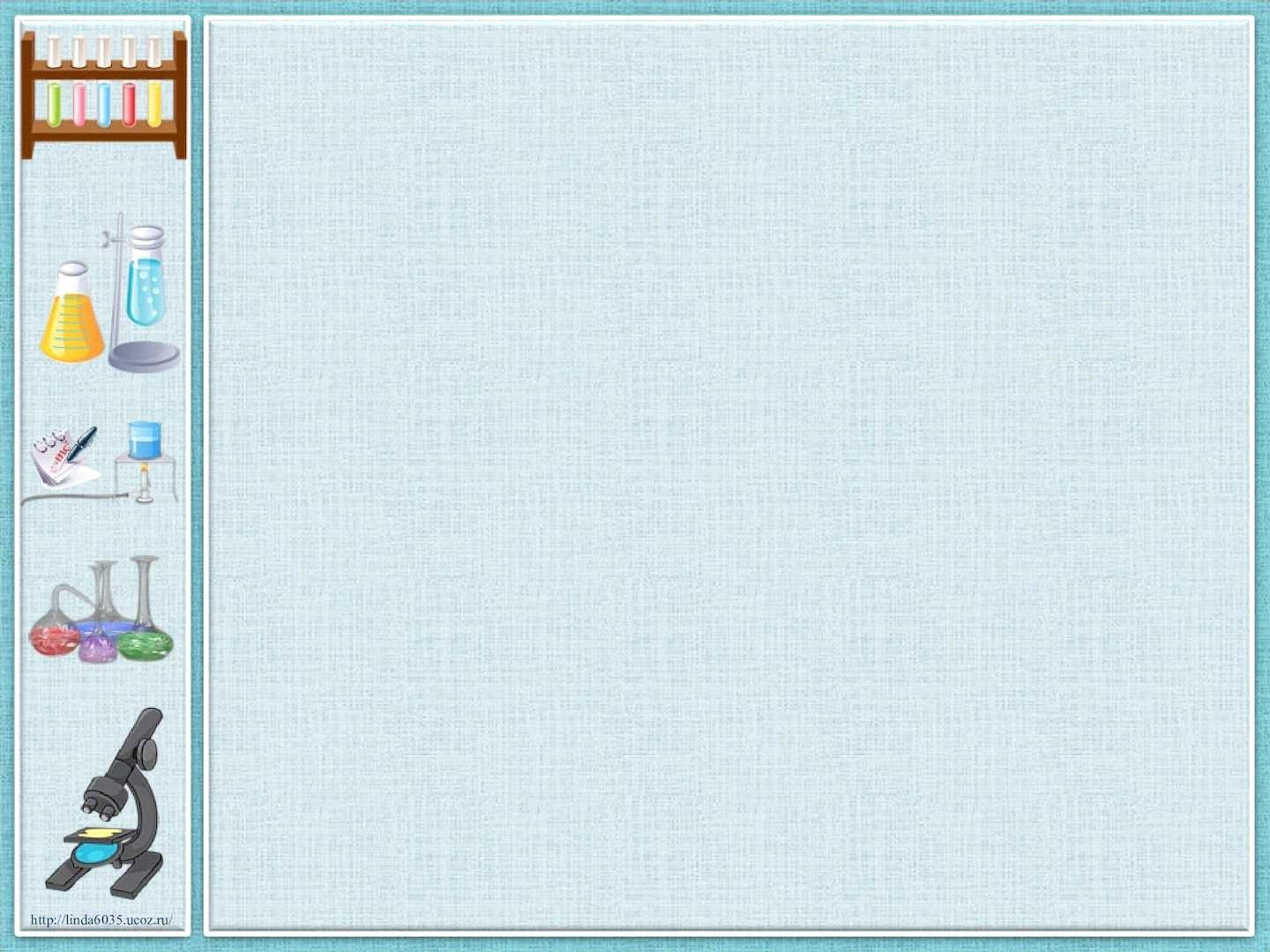 Шар без воды оказался легче, посмотрите, как он подлетел вверх, так и хочет улететь!  А вот с водой  даже не шевелится. Делаем вывод: сегодня ветер слабый.
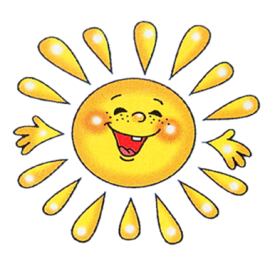 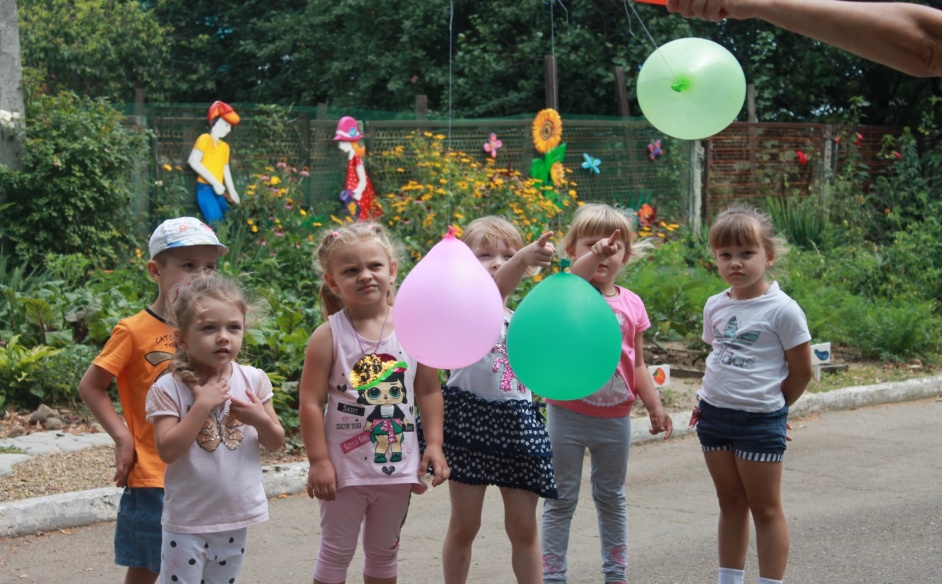 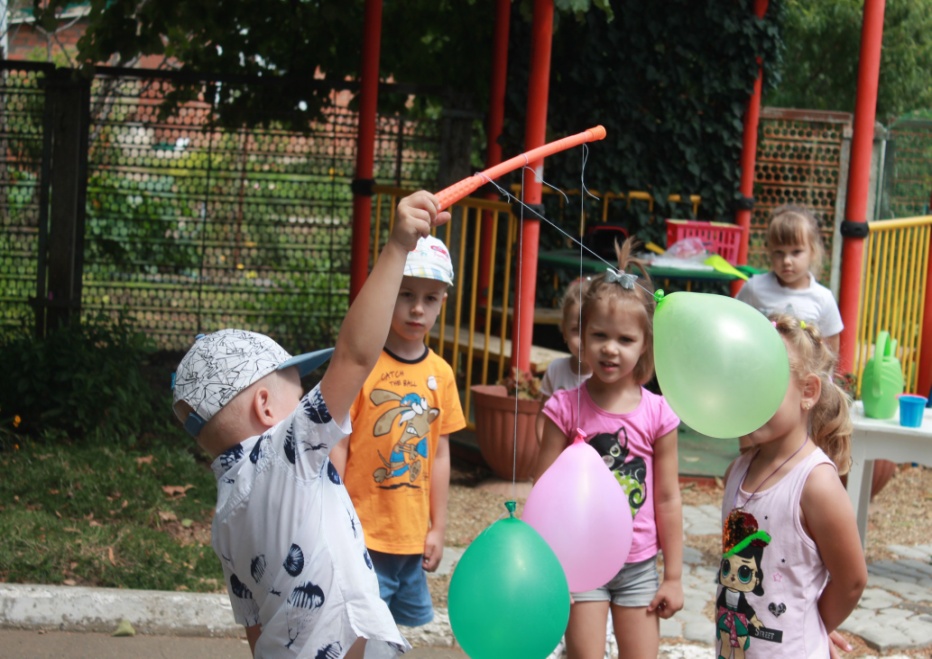 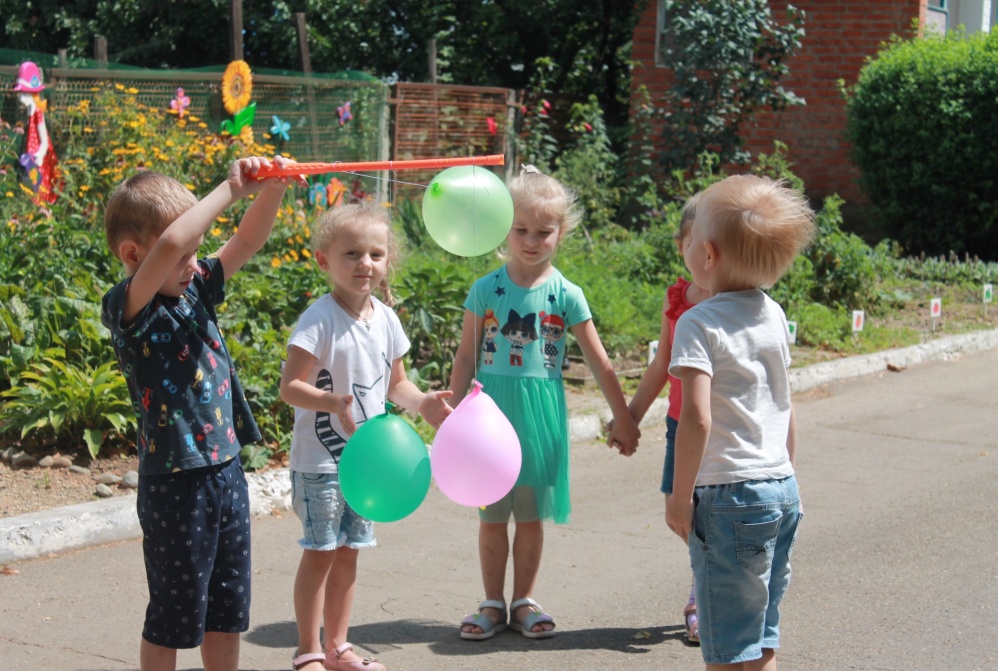 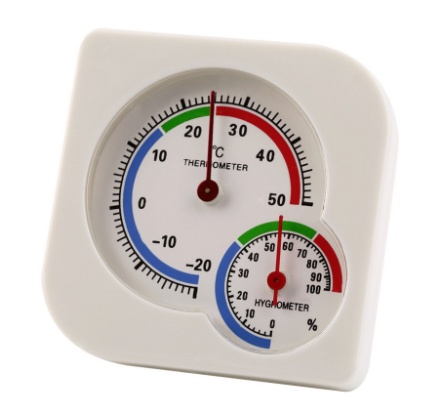 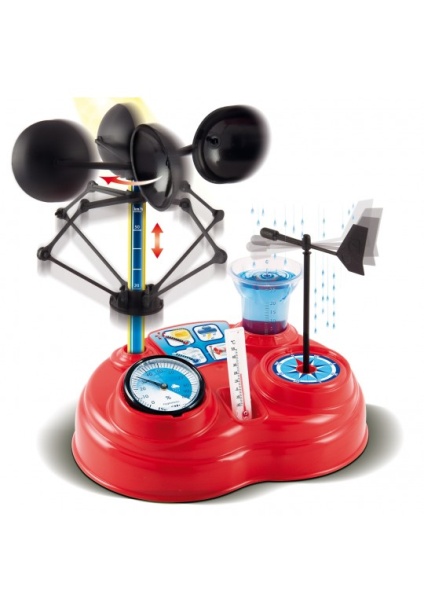 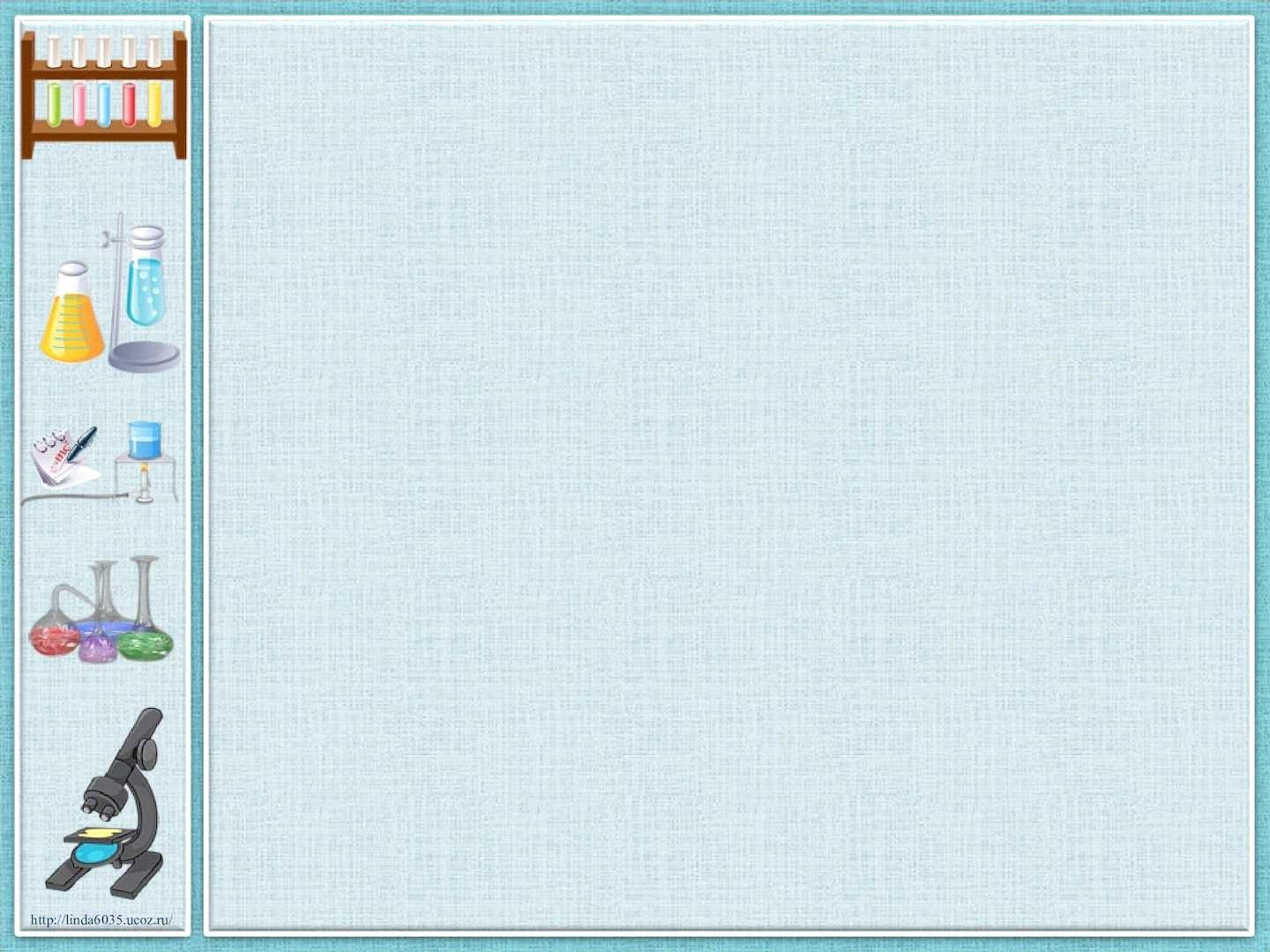 Интересно, а когда мы их бросим, какой шар улетит быстрее? Конечно же без воды, он так и вырывается из рук. Егор лови его.  Тяжелые шары у нас сегодня не полетели.
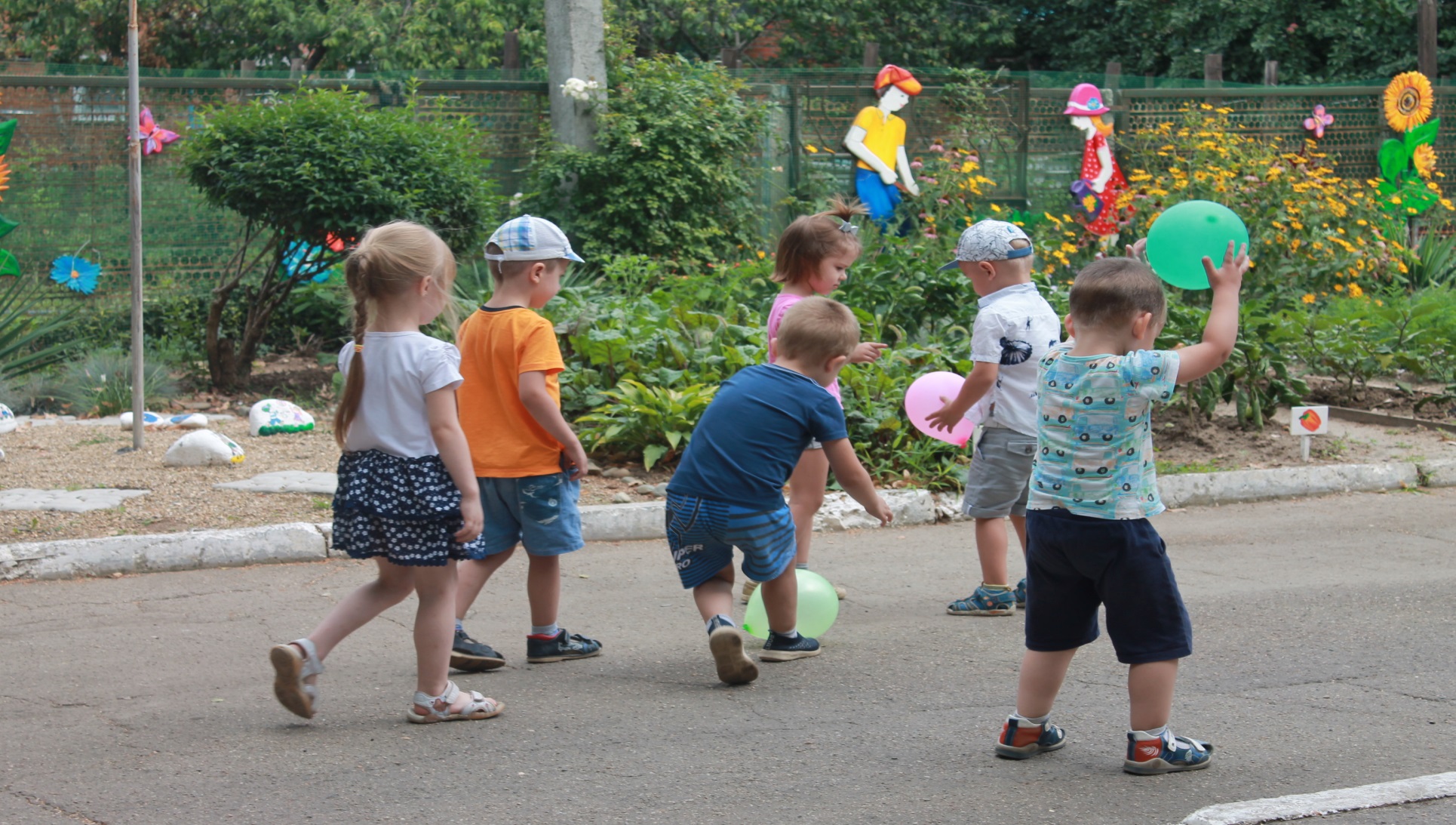 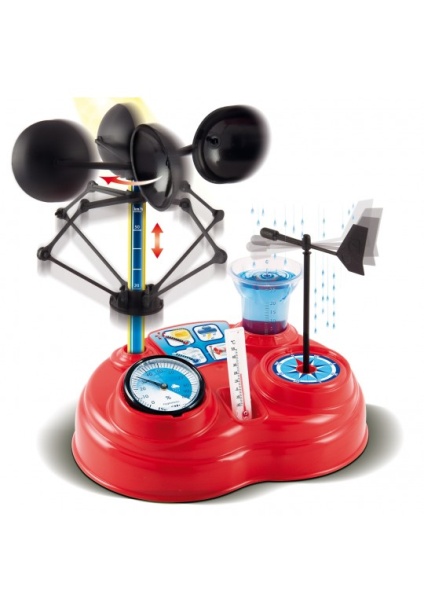 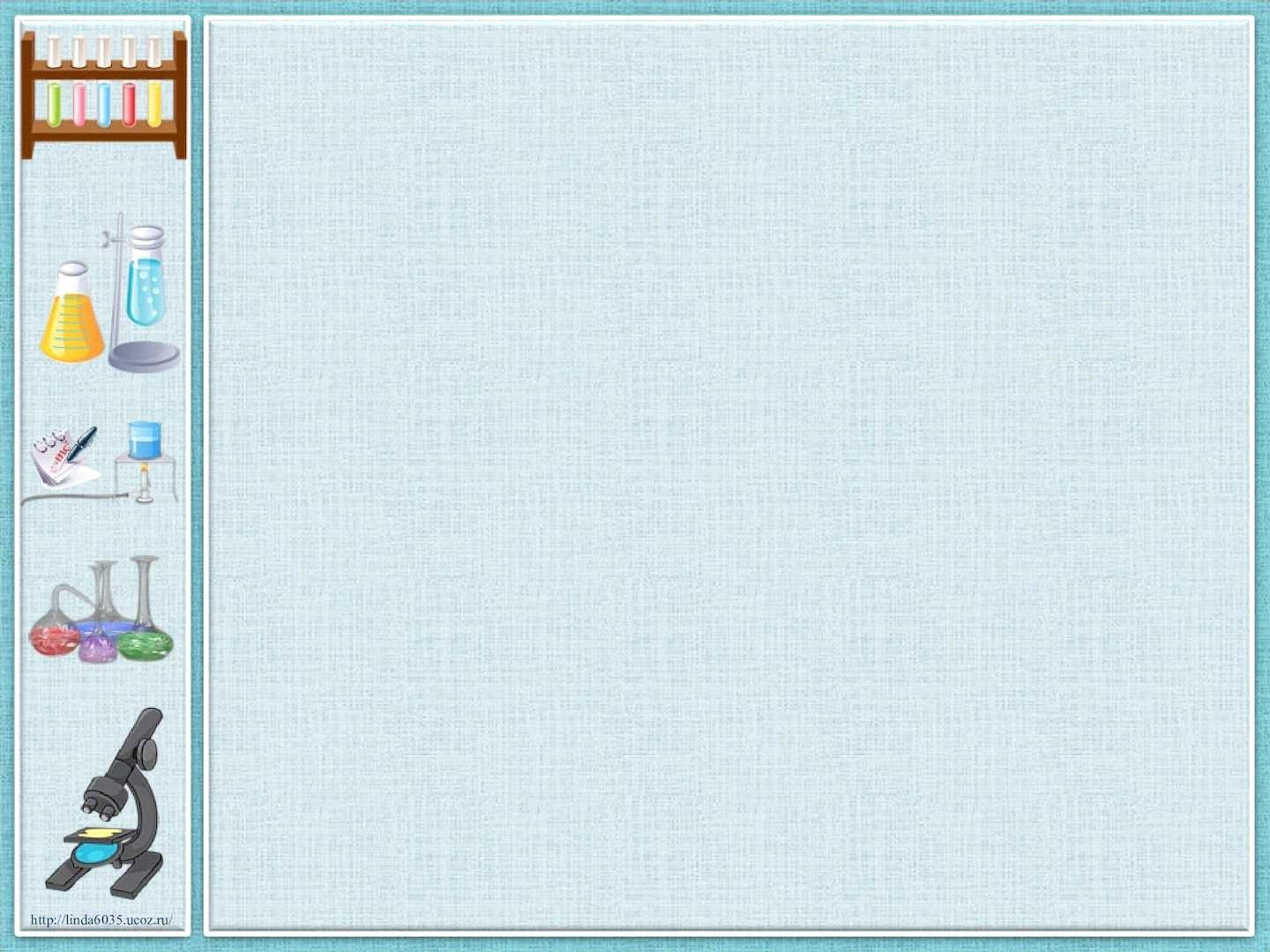 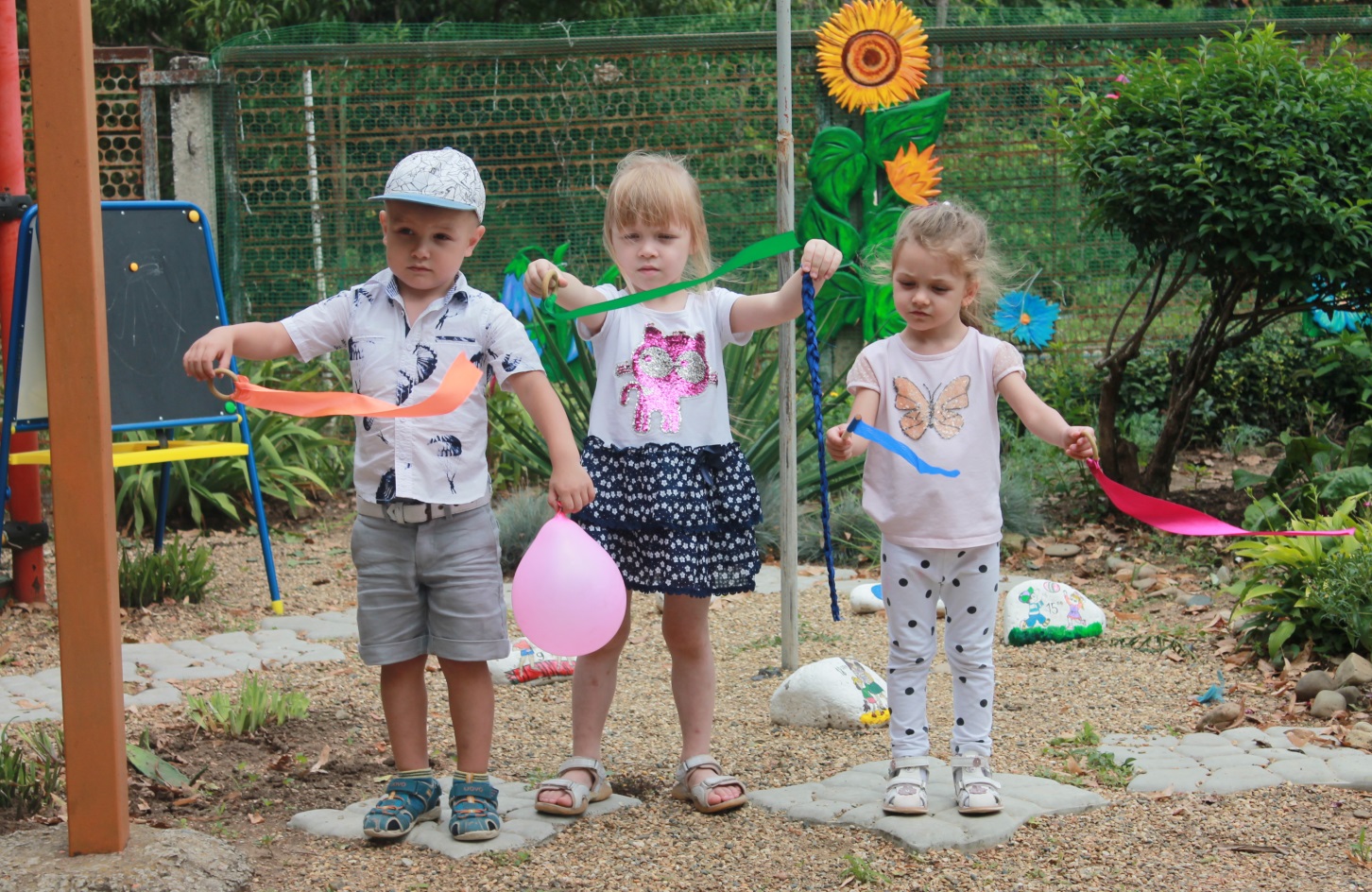 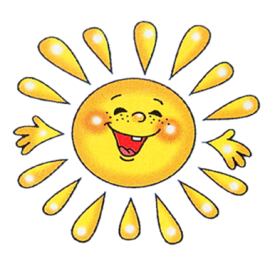 А давайте измерим силу ветра с помощью ленточек, веревочки и шарика, наполненного водой.
Шар не колышется, веревка тоже, а вот легкие ленточки развиваются на ветру.
Вывод: ветер слабый.
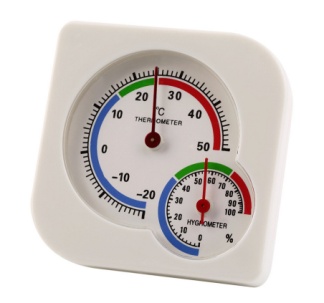 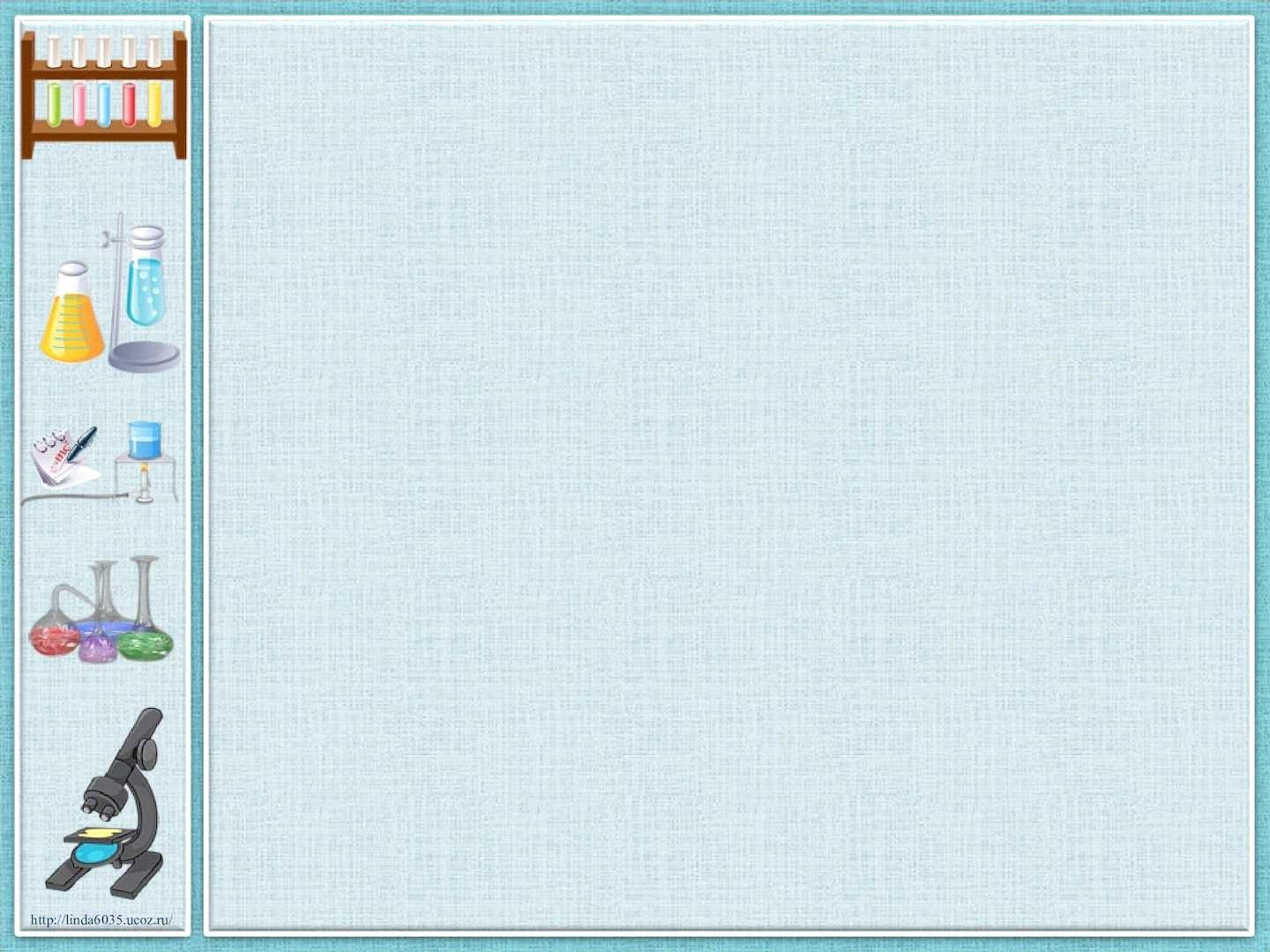 Продолжаем наши опыты. Возьмем пакеты и поймаем воздух.   А вы пробовали когда- нибудь  ловить воздух ?      До чего же интересно!
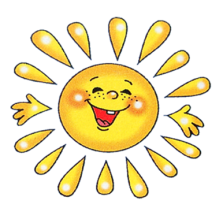 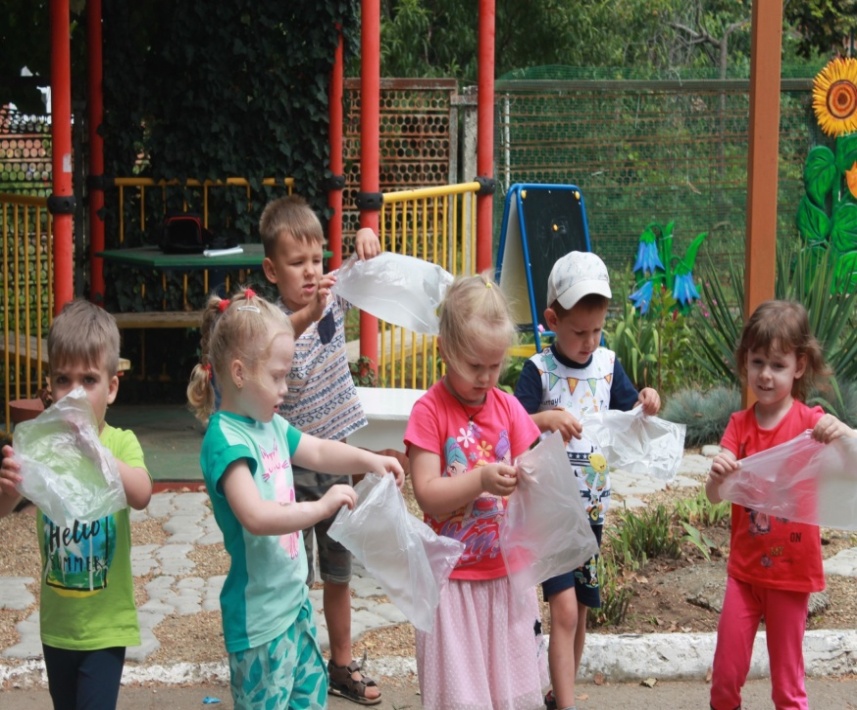 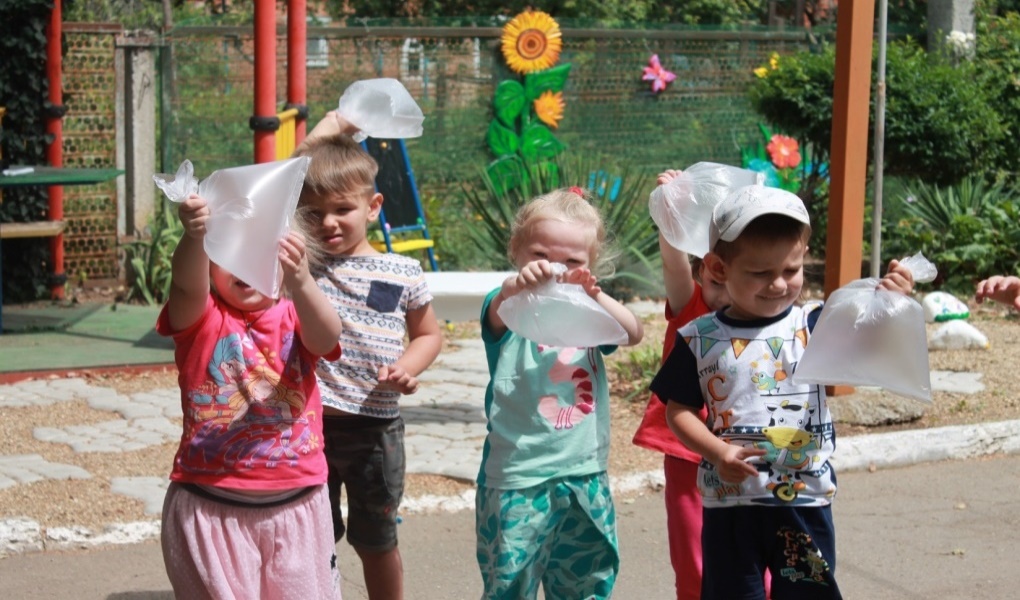 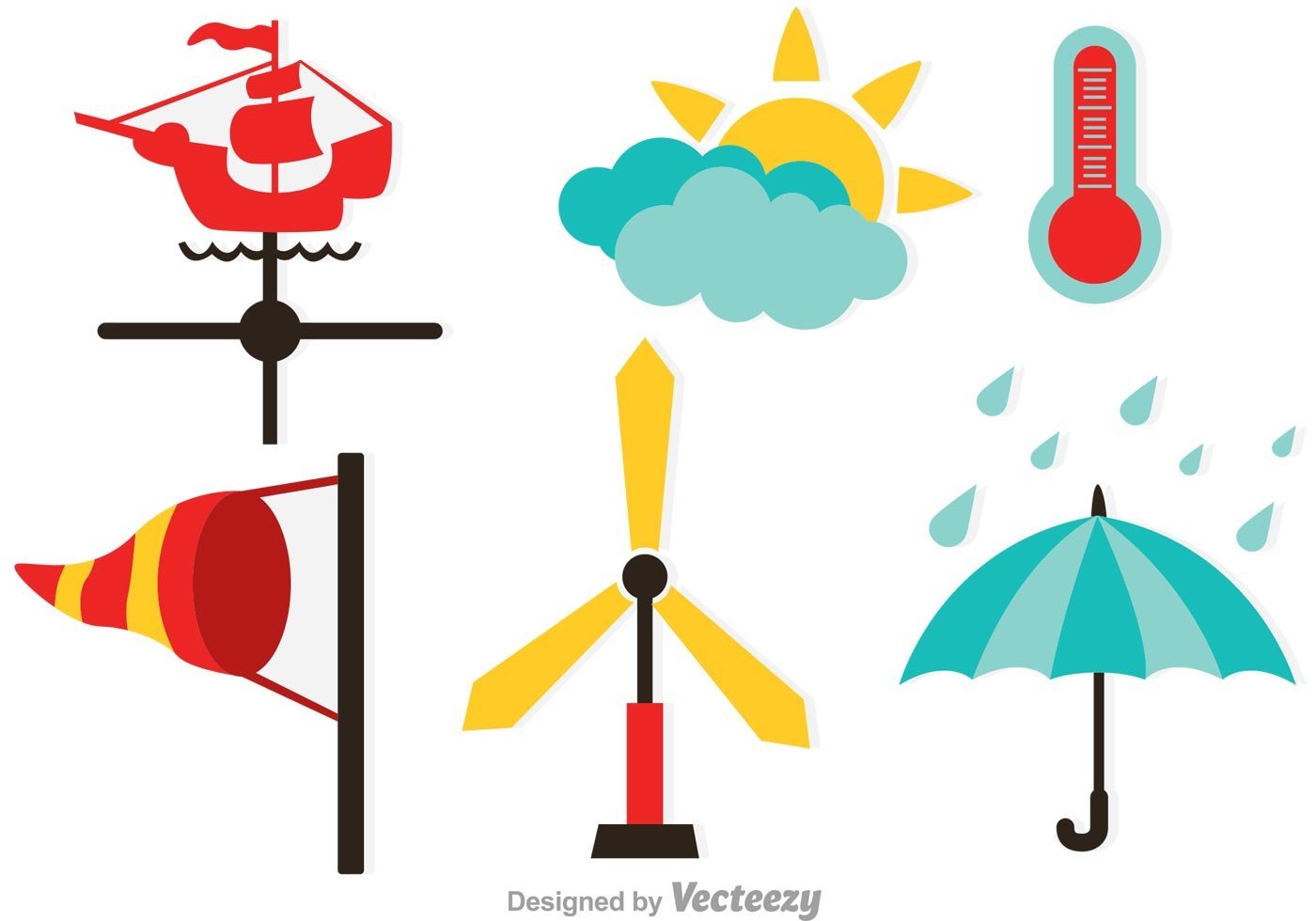 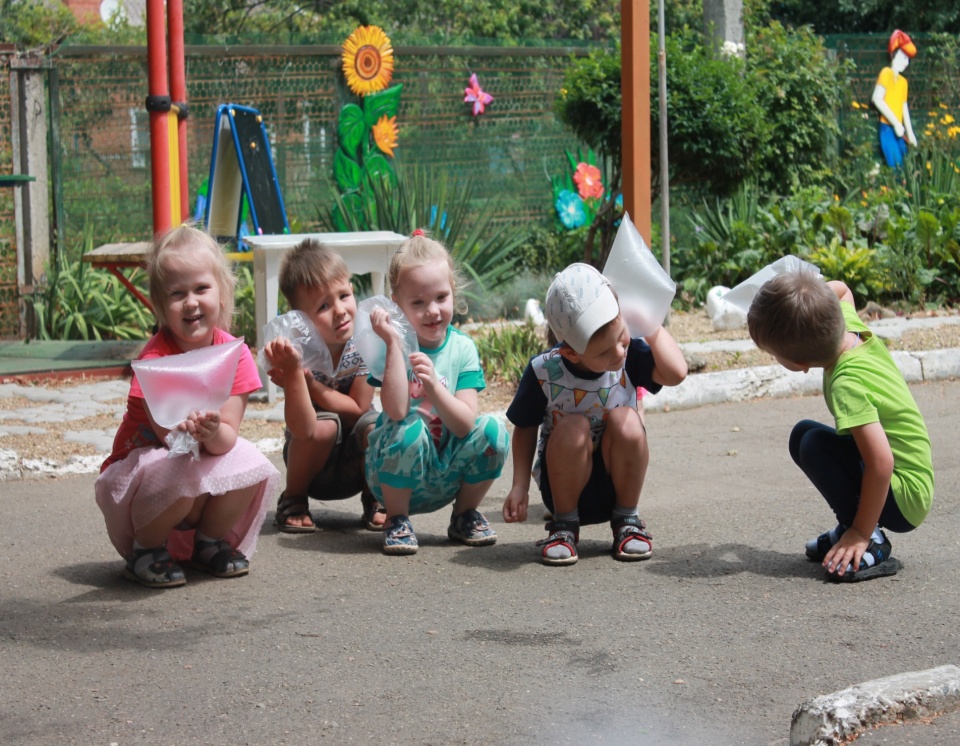 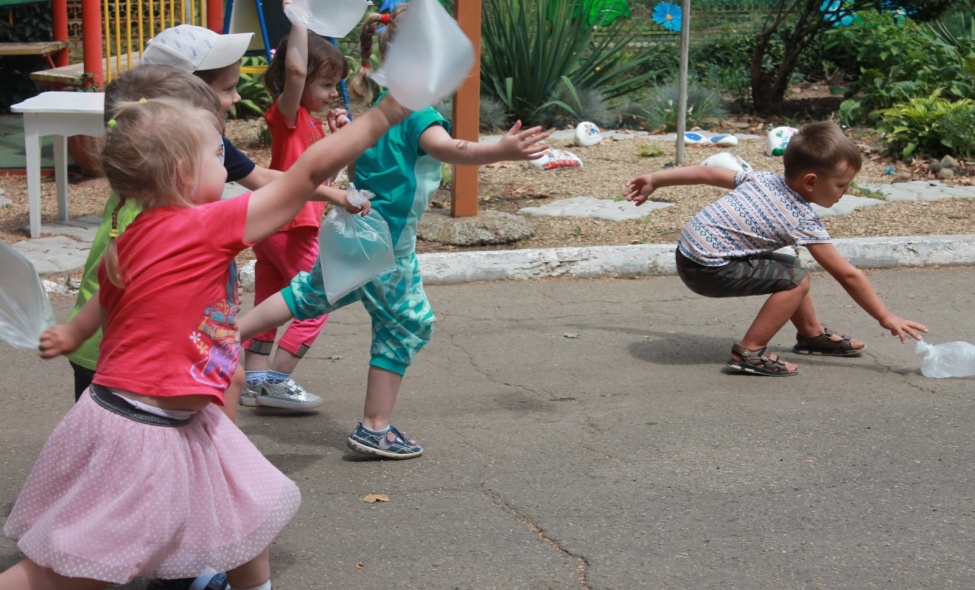 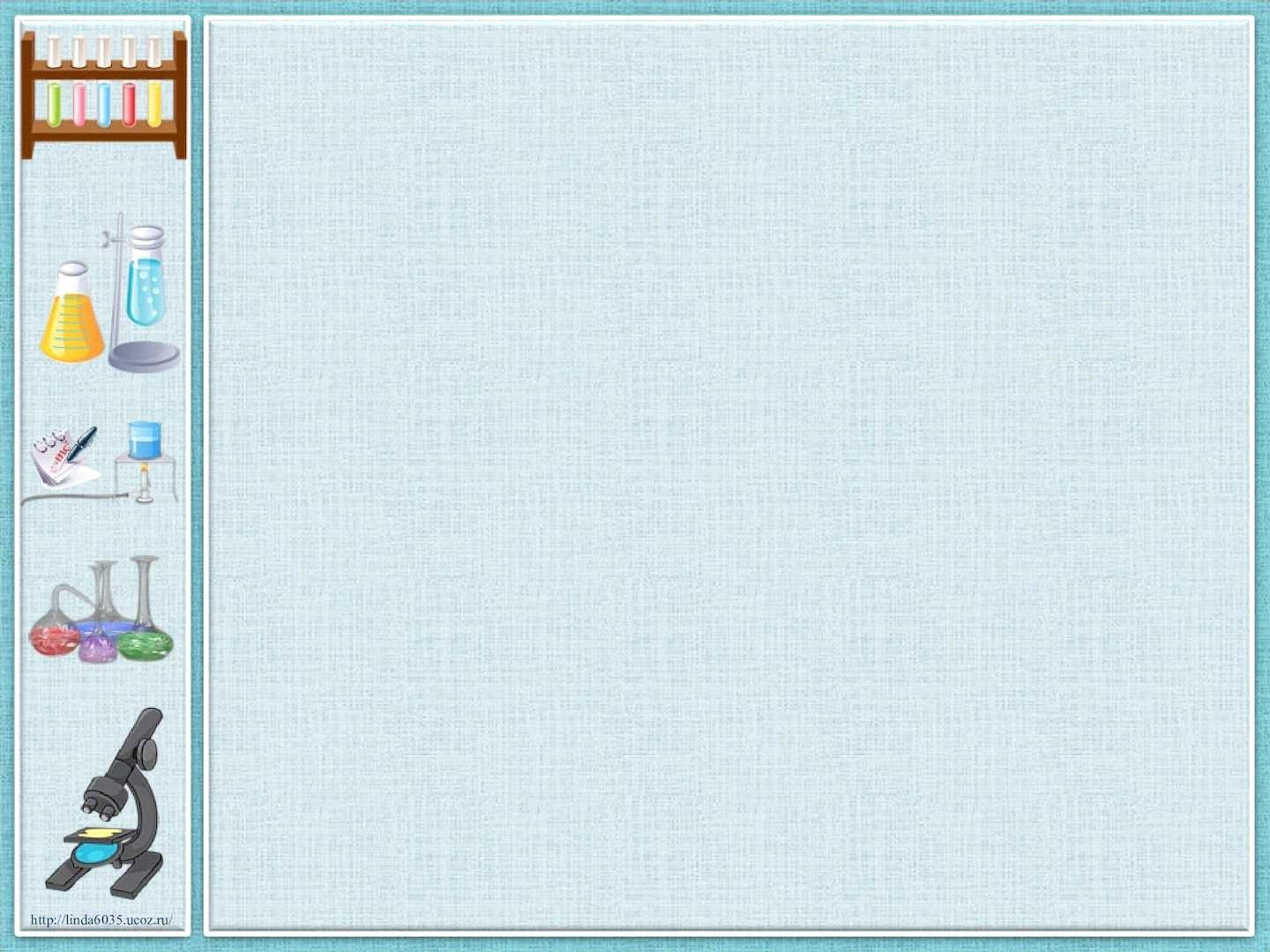 Занесем результаты наших исследований и наблюдений.
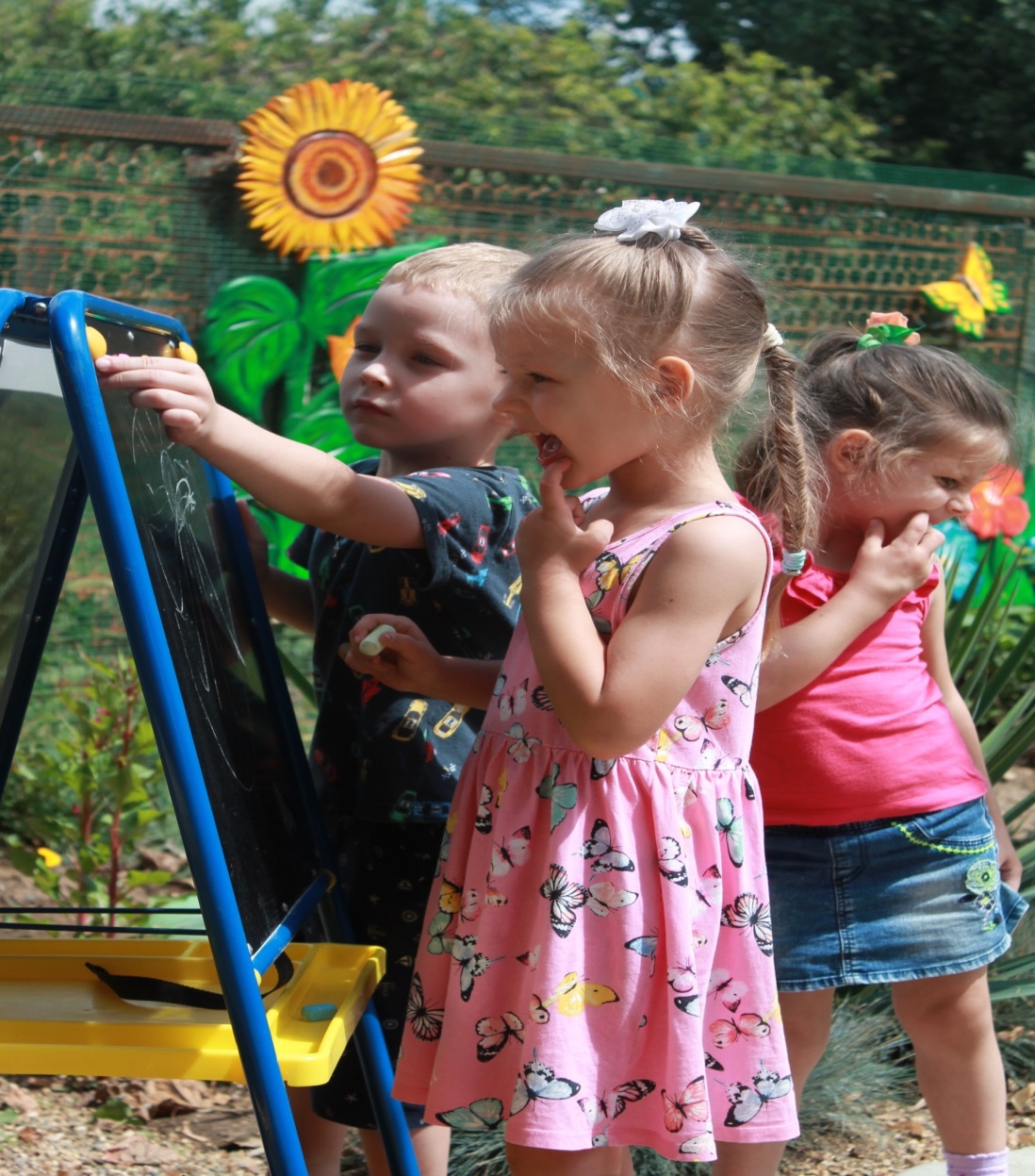 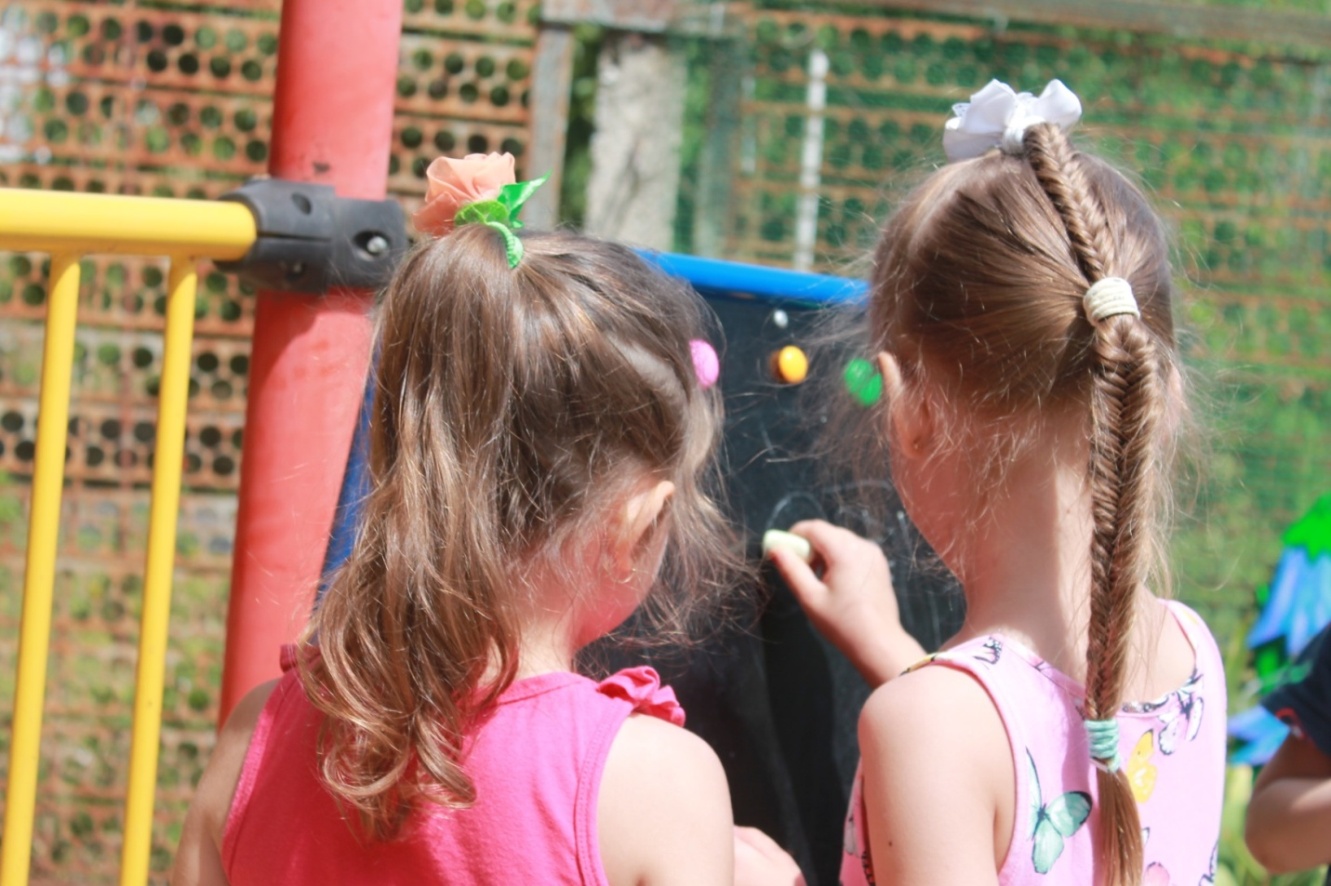 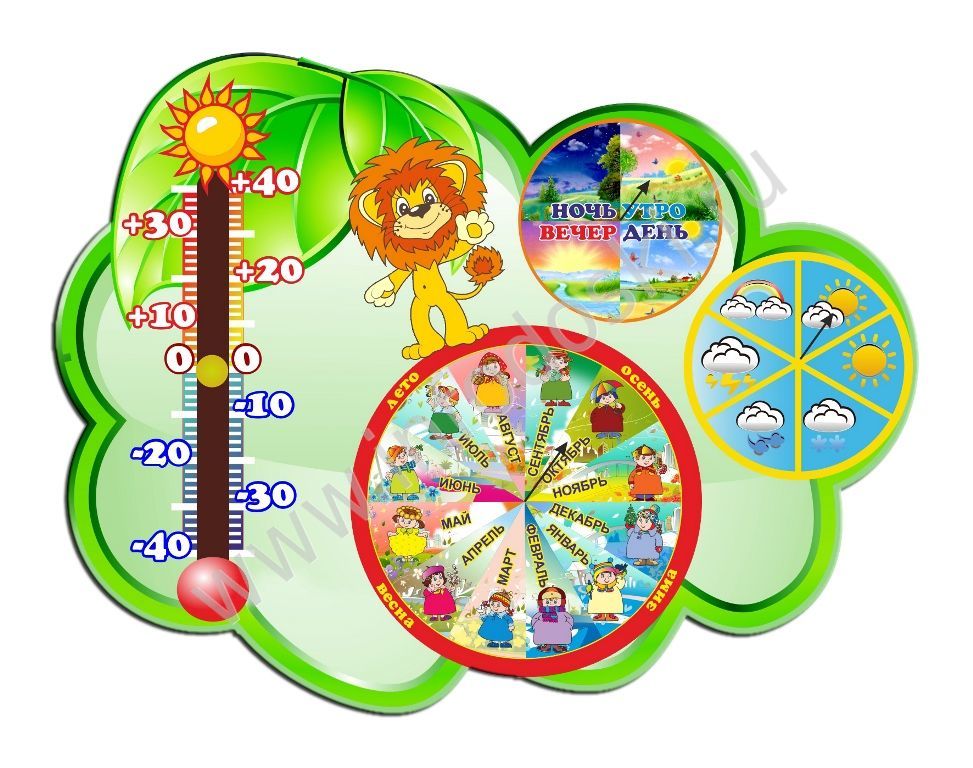 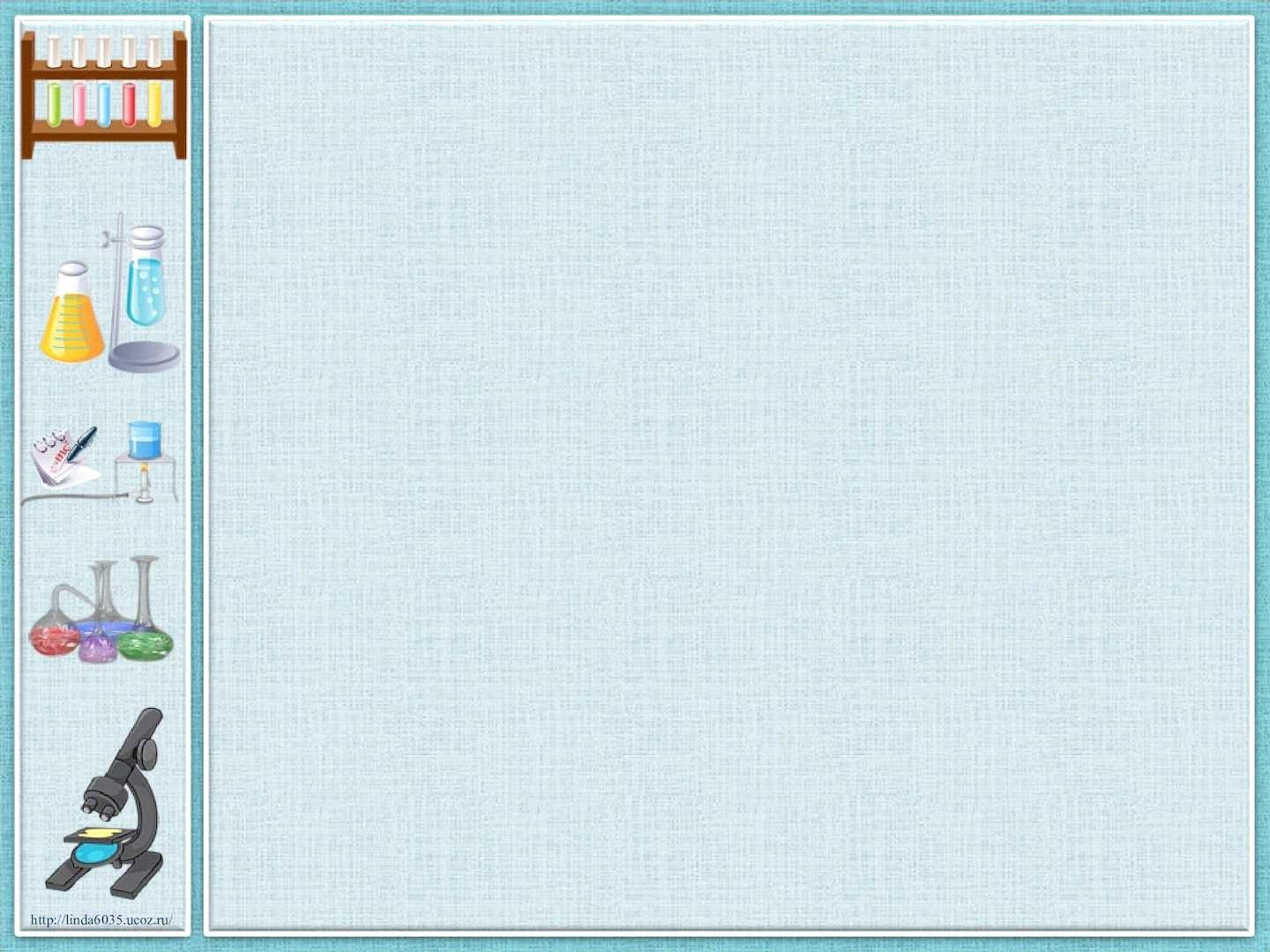 Вот это здорово! Даже малышам стало интересно, чем мы тут занимаемся.
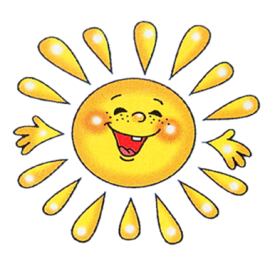 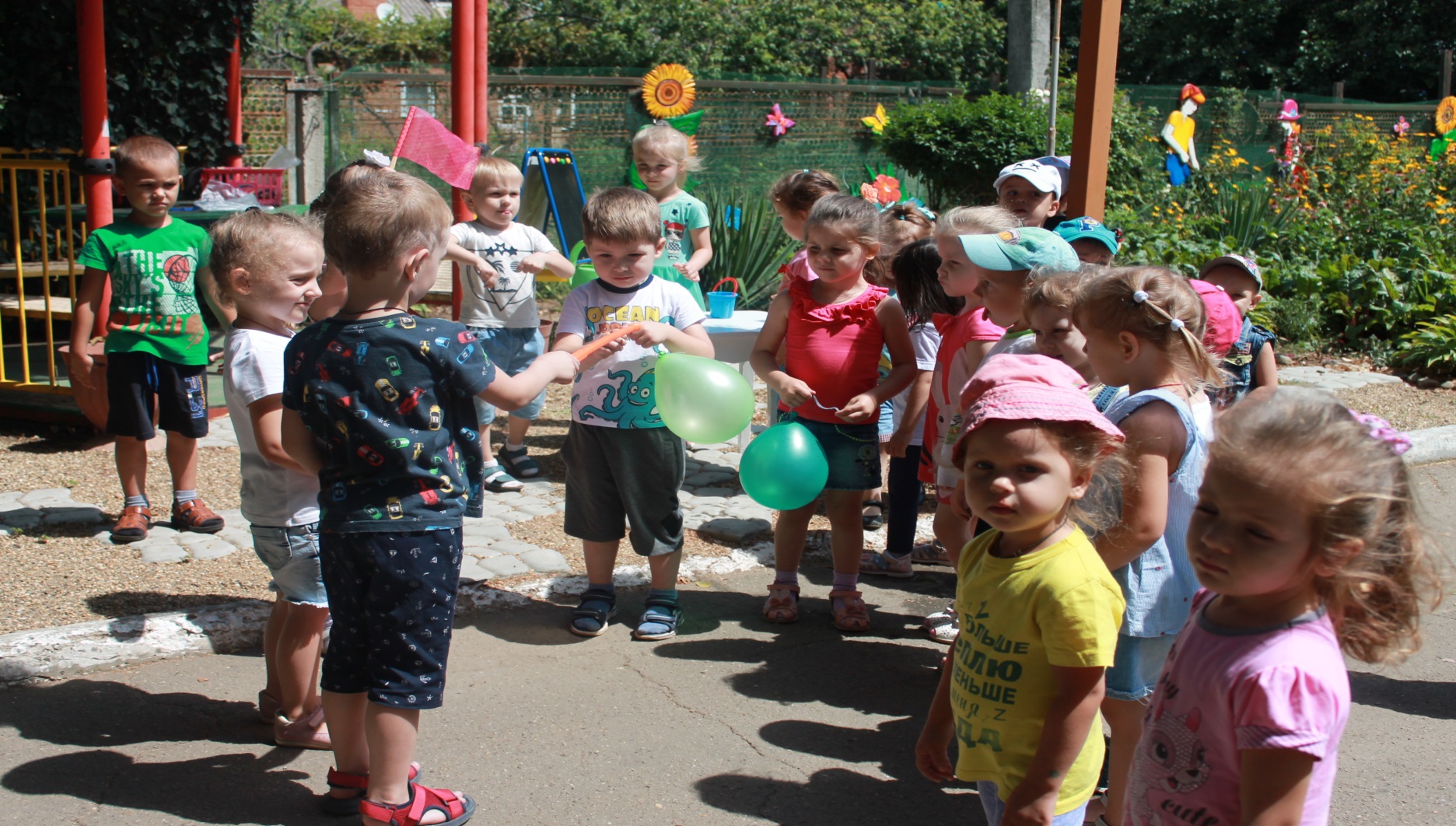 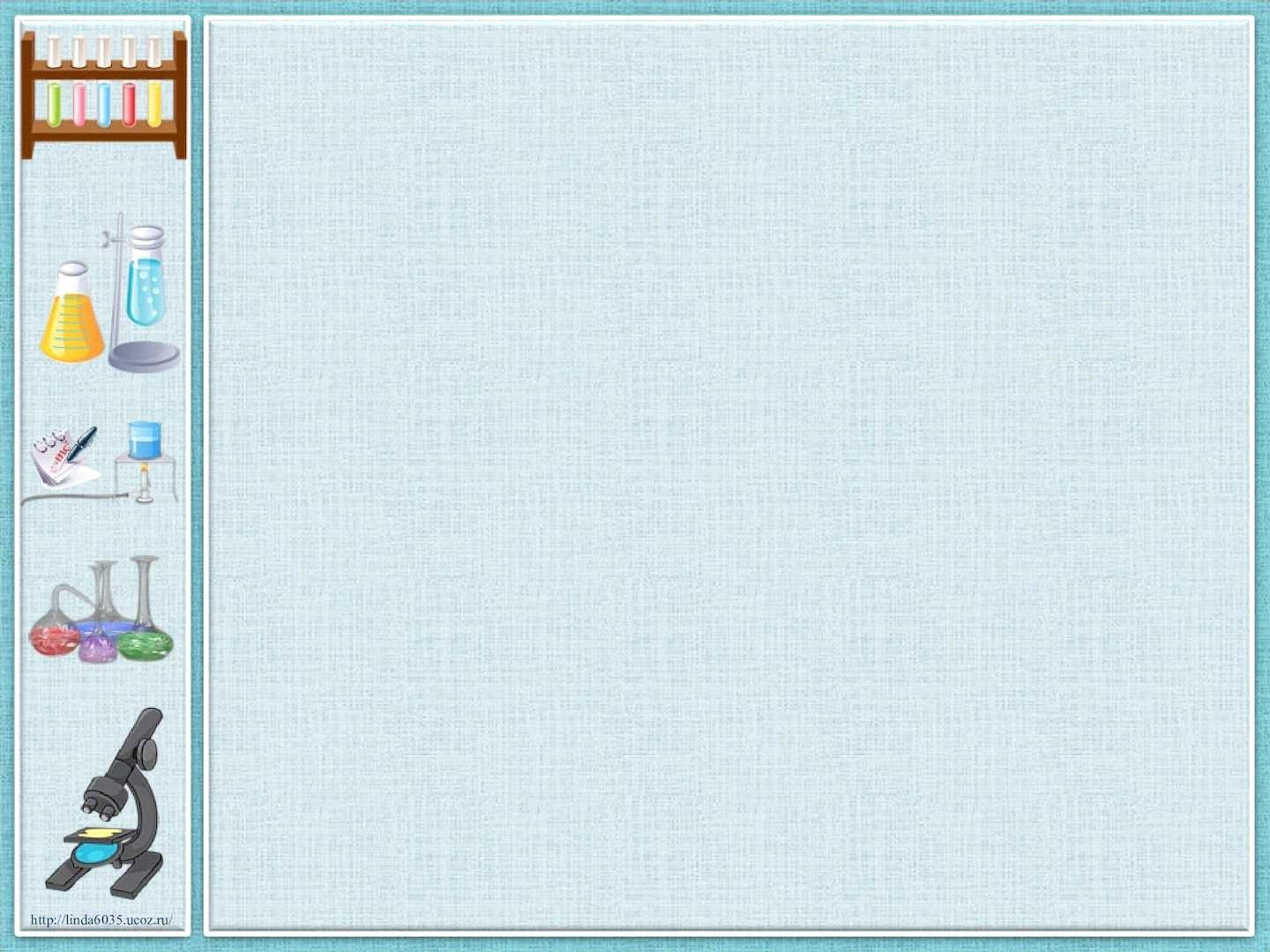 По итогам наших наблюдений сегодня выдался  ясный, солнечный денек, ветер слабый, дует с юга, температура воздуха  плюс 28. 
Ну, а мы на этом не останавливаемся, будем дружно играть, ну а пока польем морковь, так как по нашим наблюдениям дождя пока не предвидится.
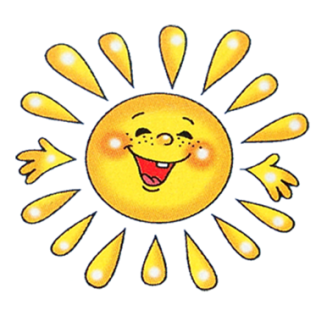 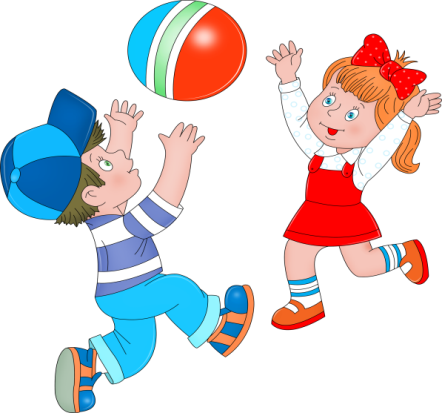 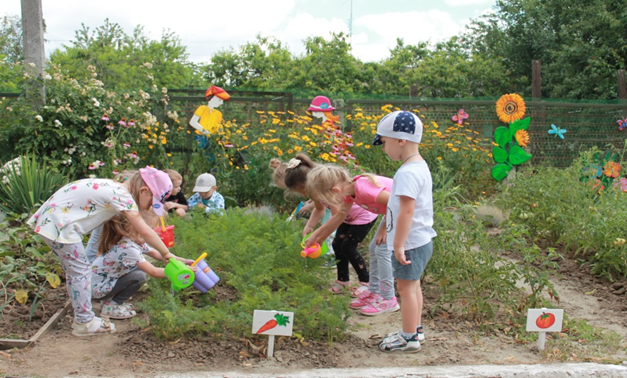 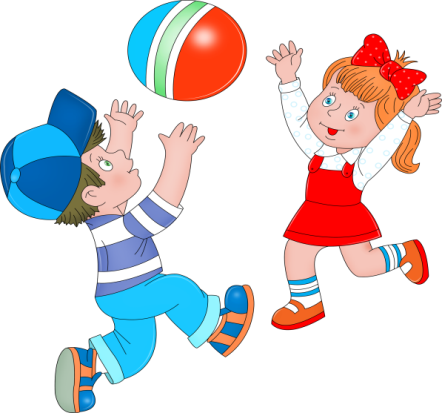 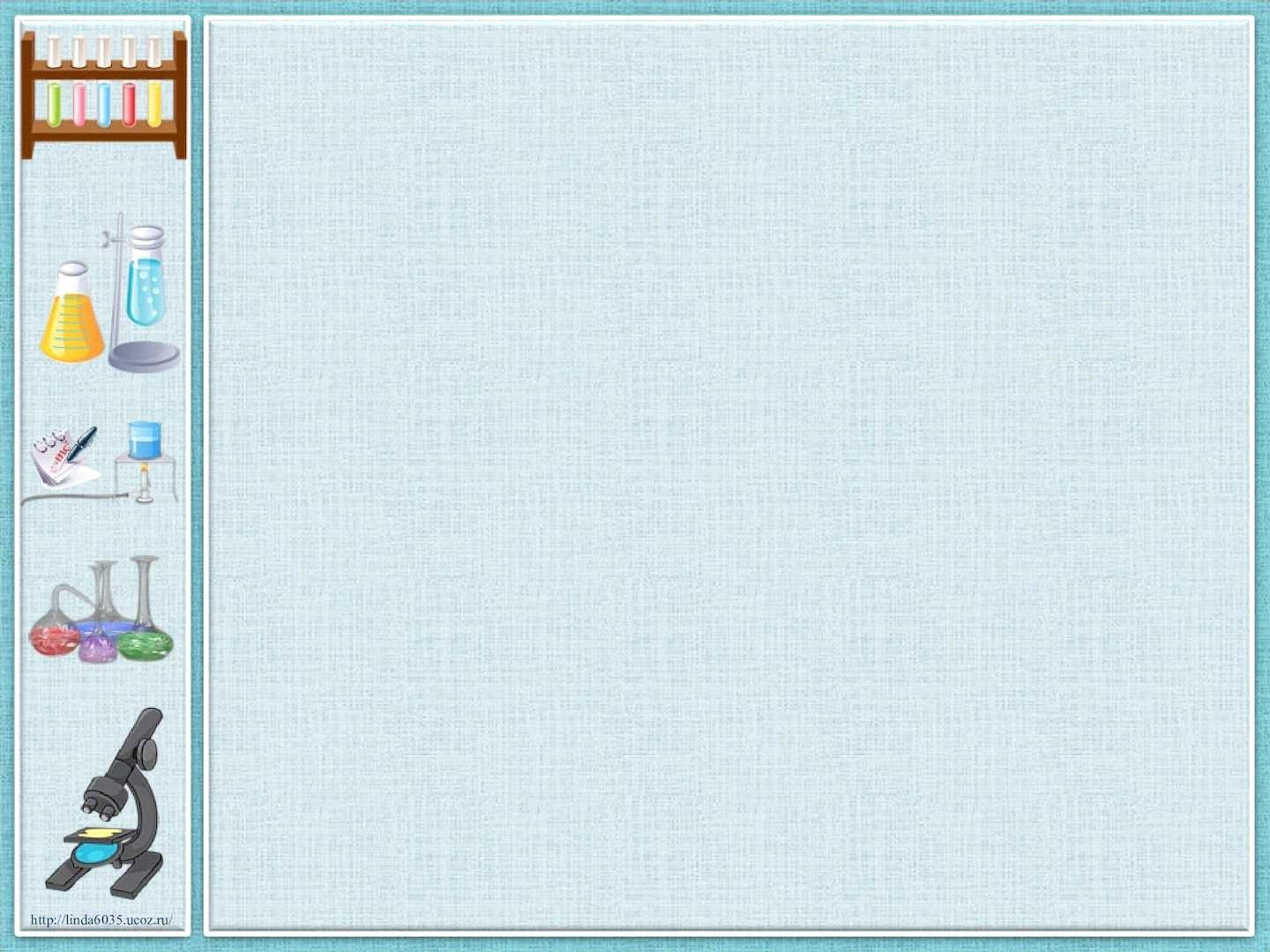 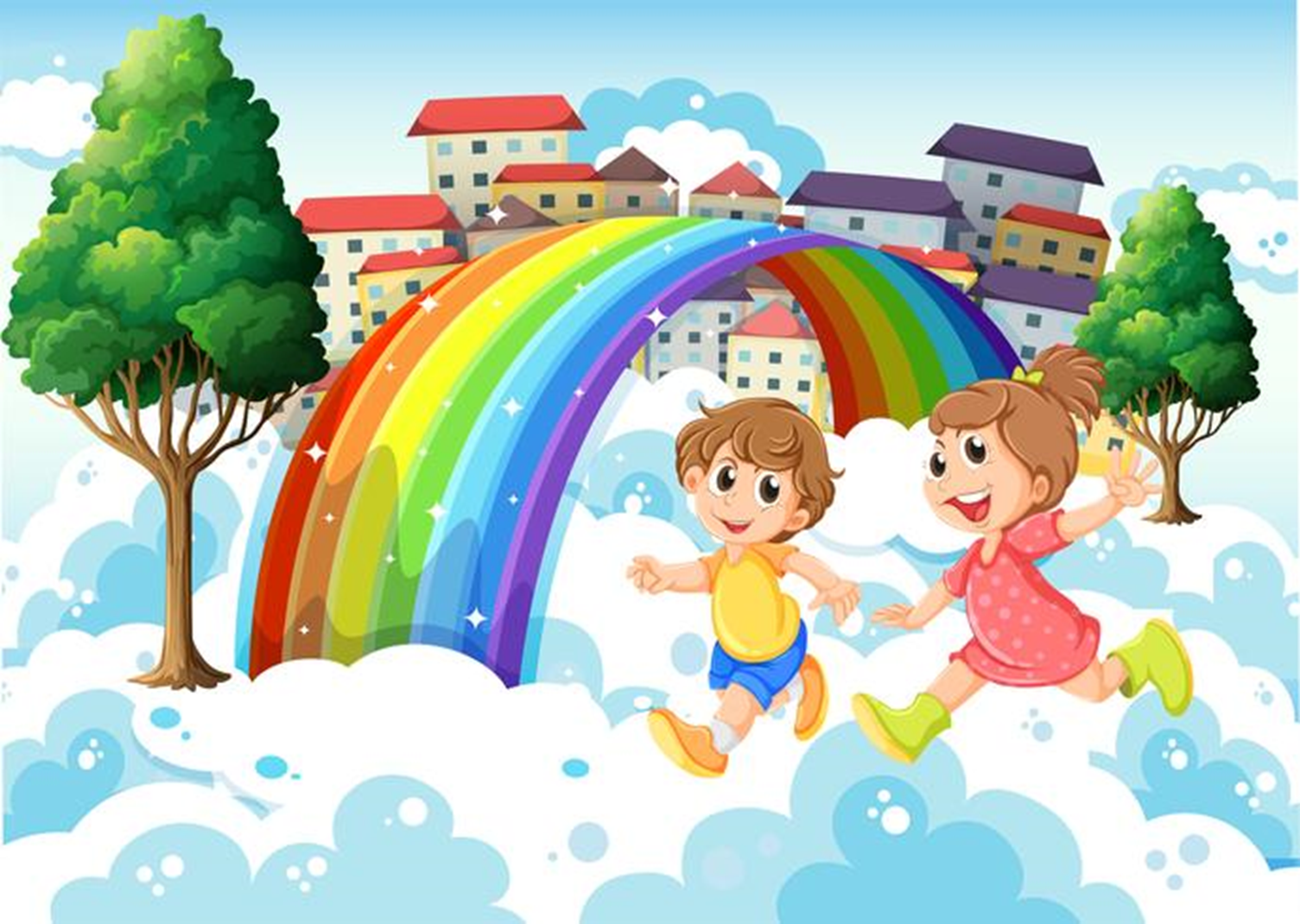 Спасибо за внимание!